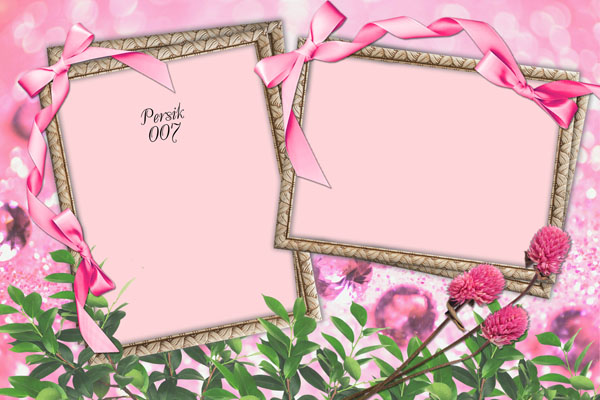 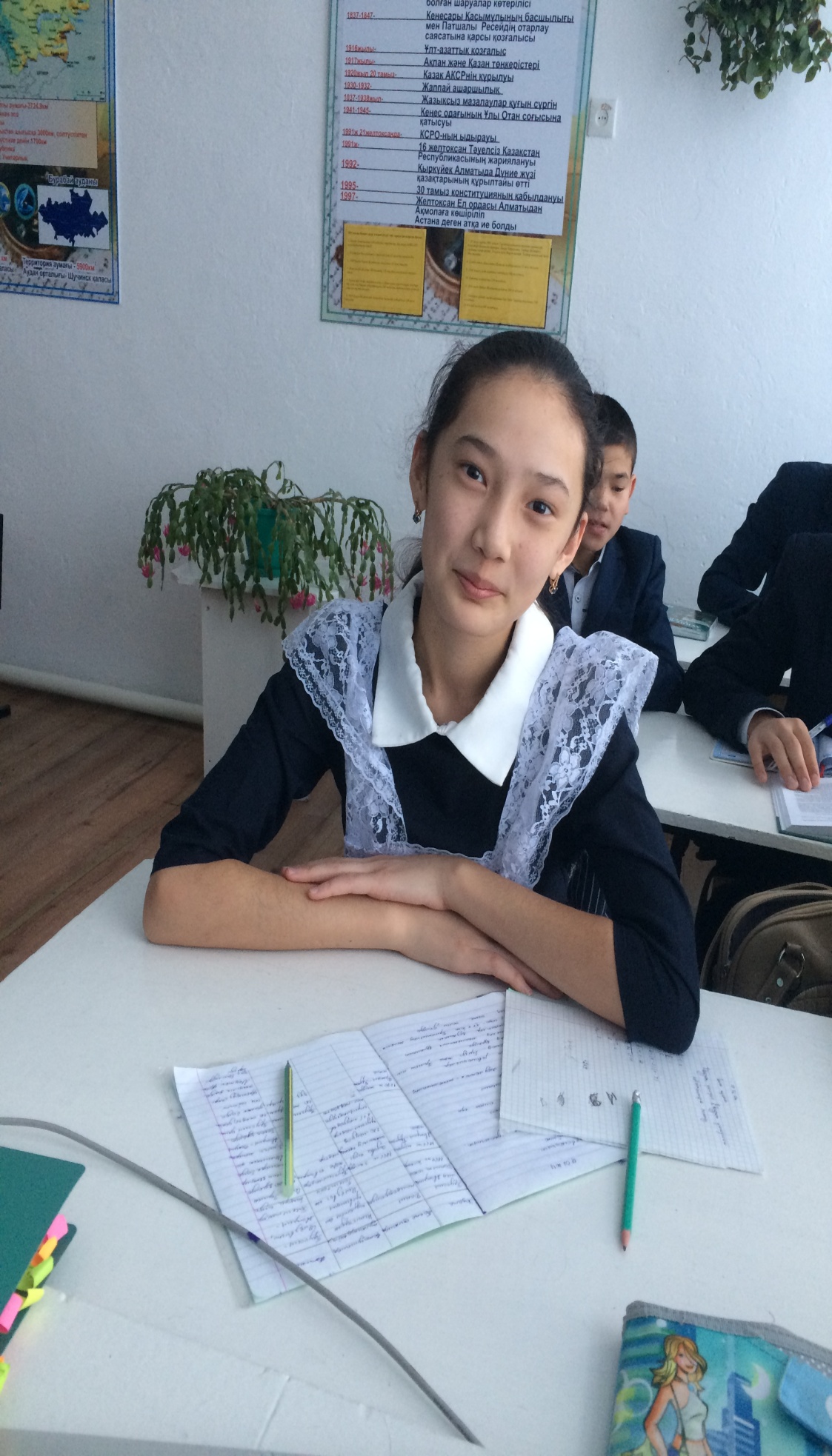 Курмангожина Жаннәт Ақылбекқызы21.08.2003 жЖасыл ауылының негізгі мектебі8-сынып оқушысы
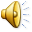 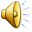 Мен - белсендімін
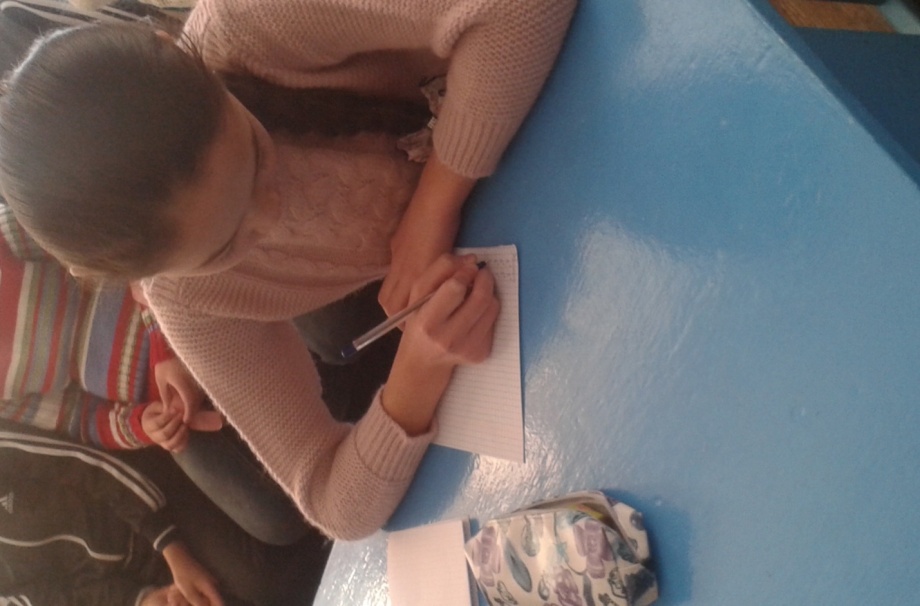 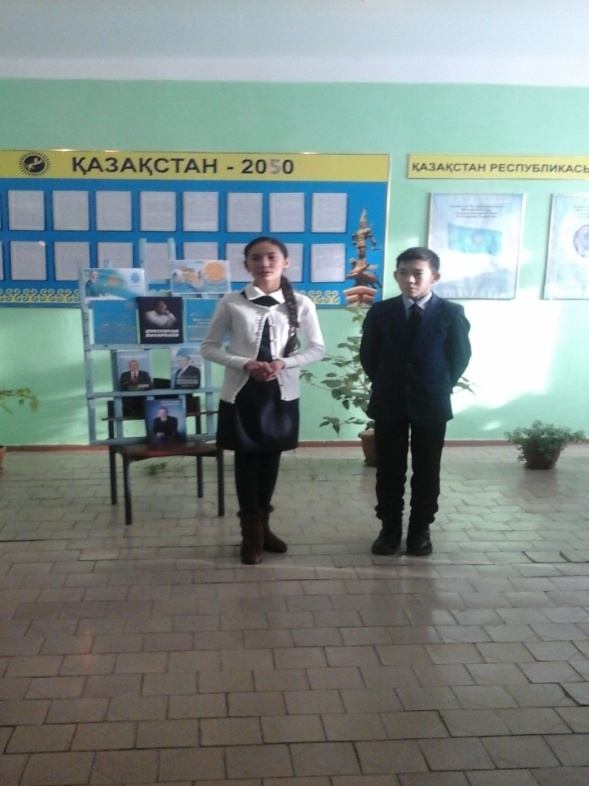 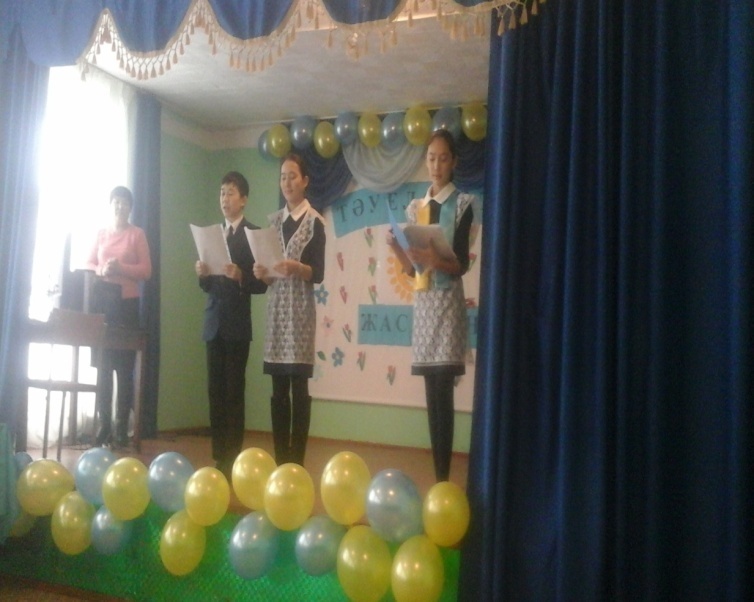 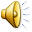 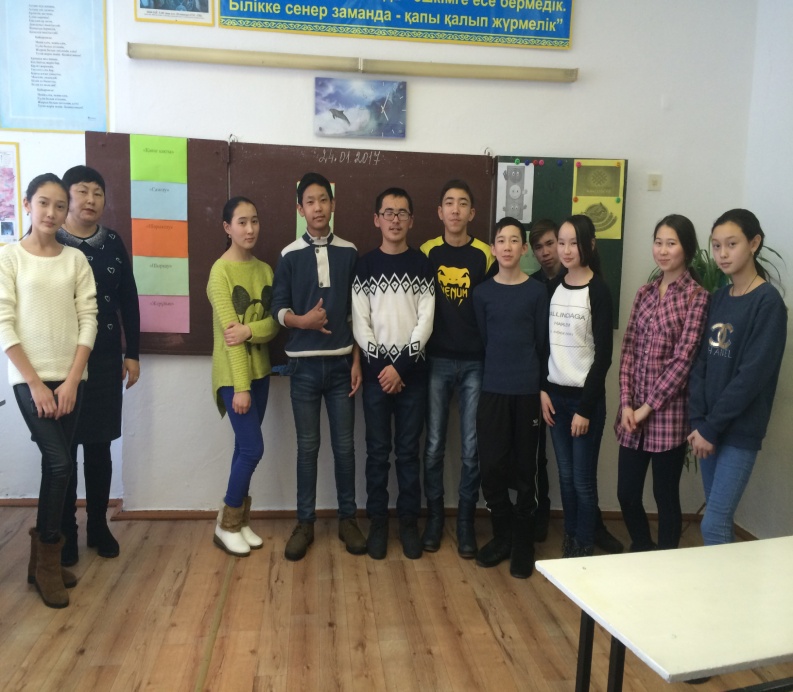 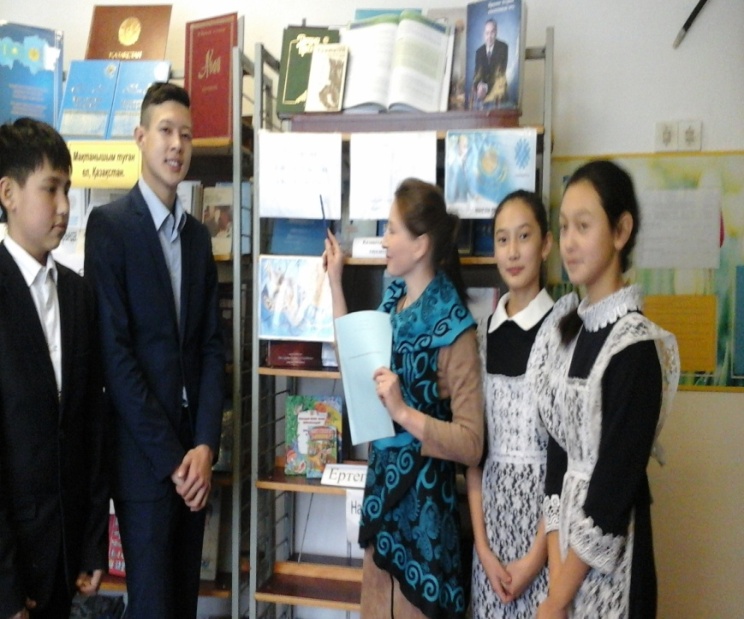 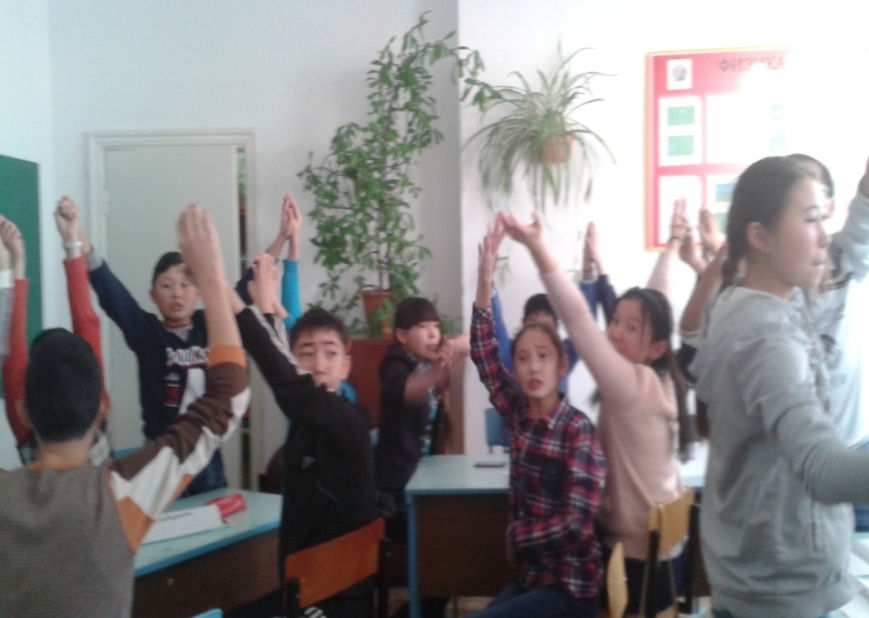 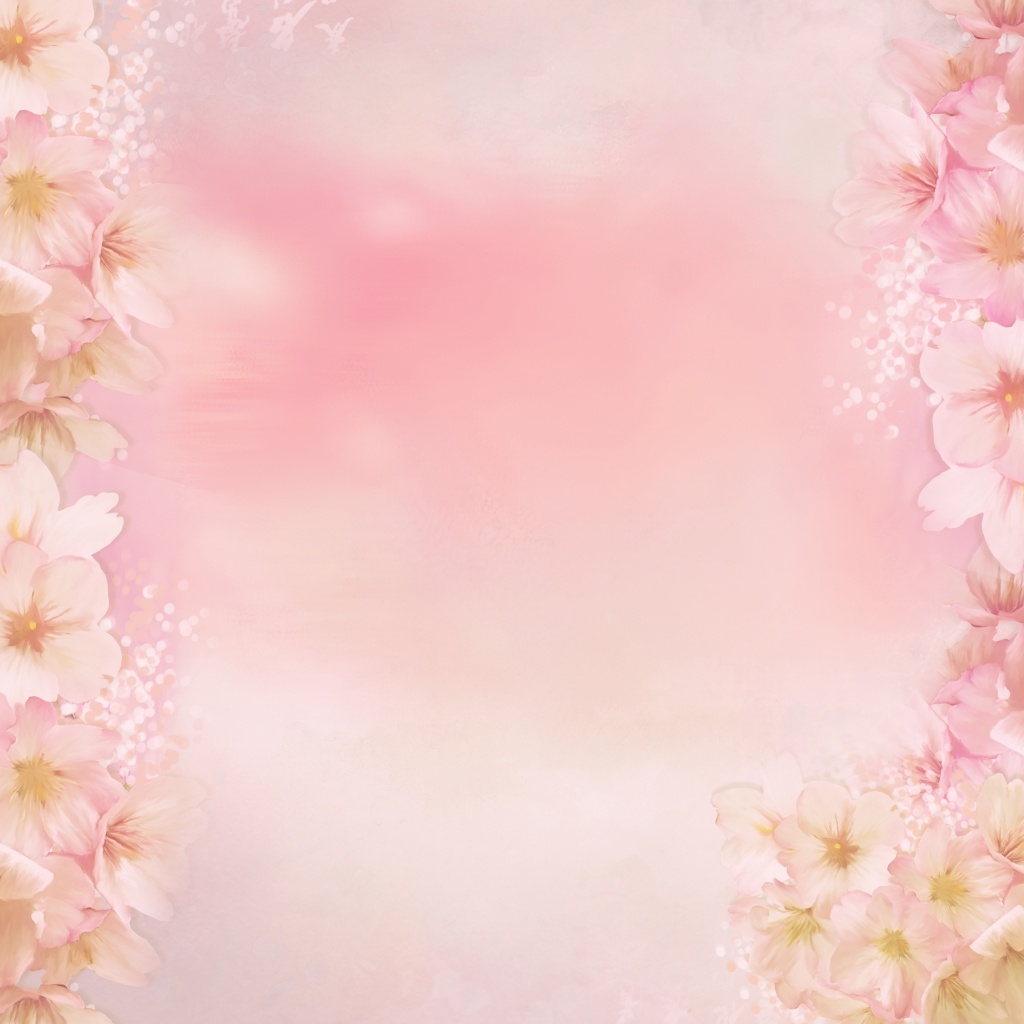 Мен – оқу озатымын
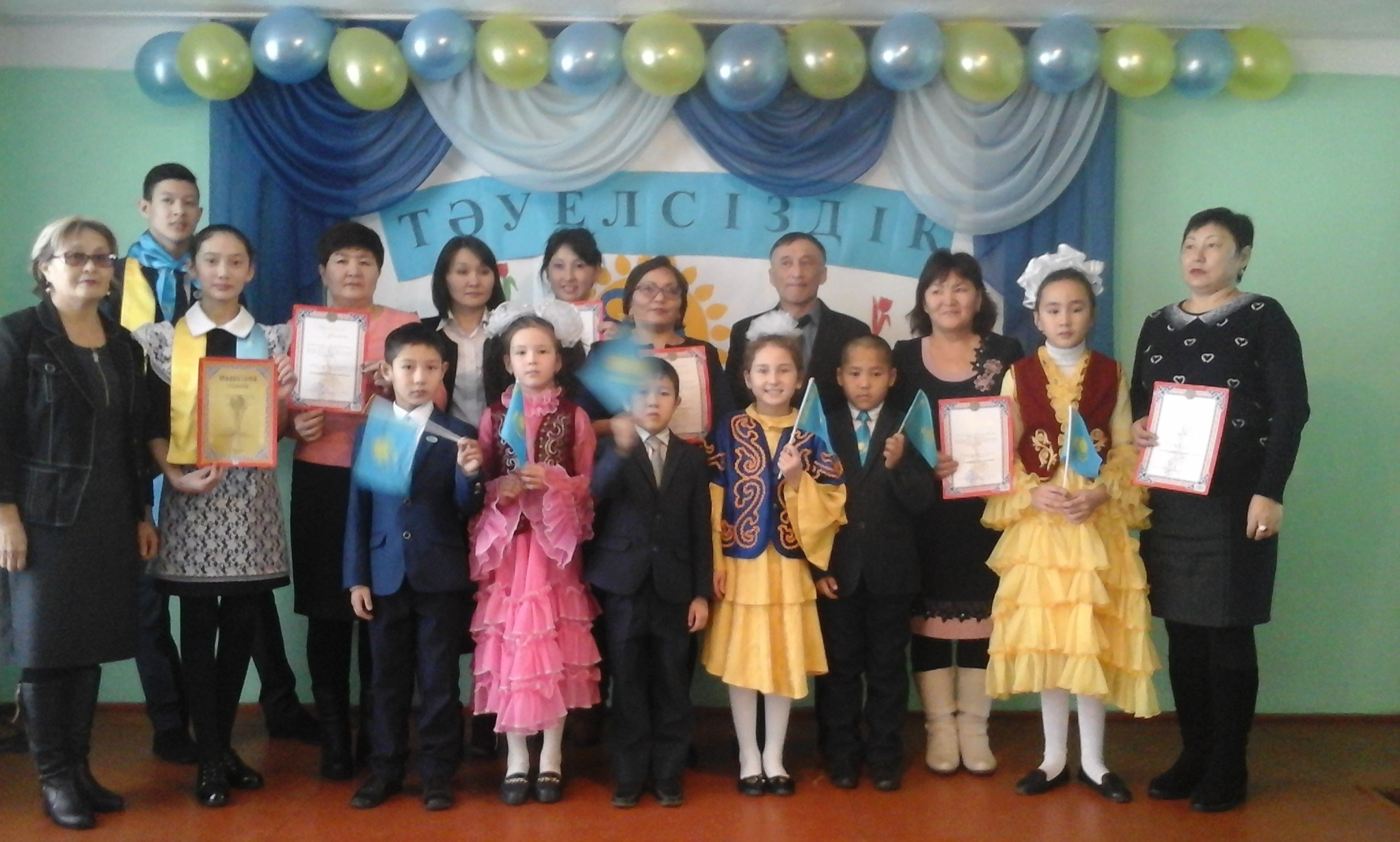 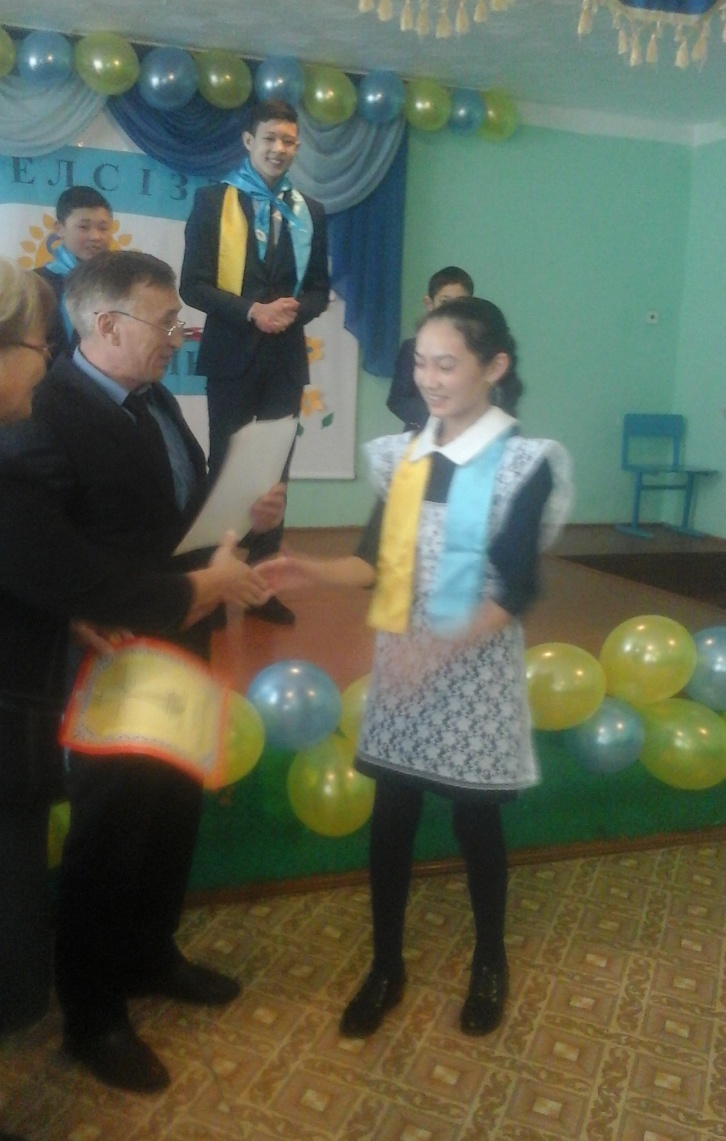 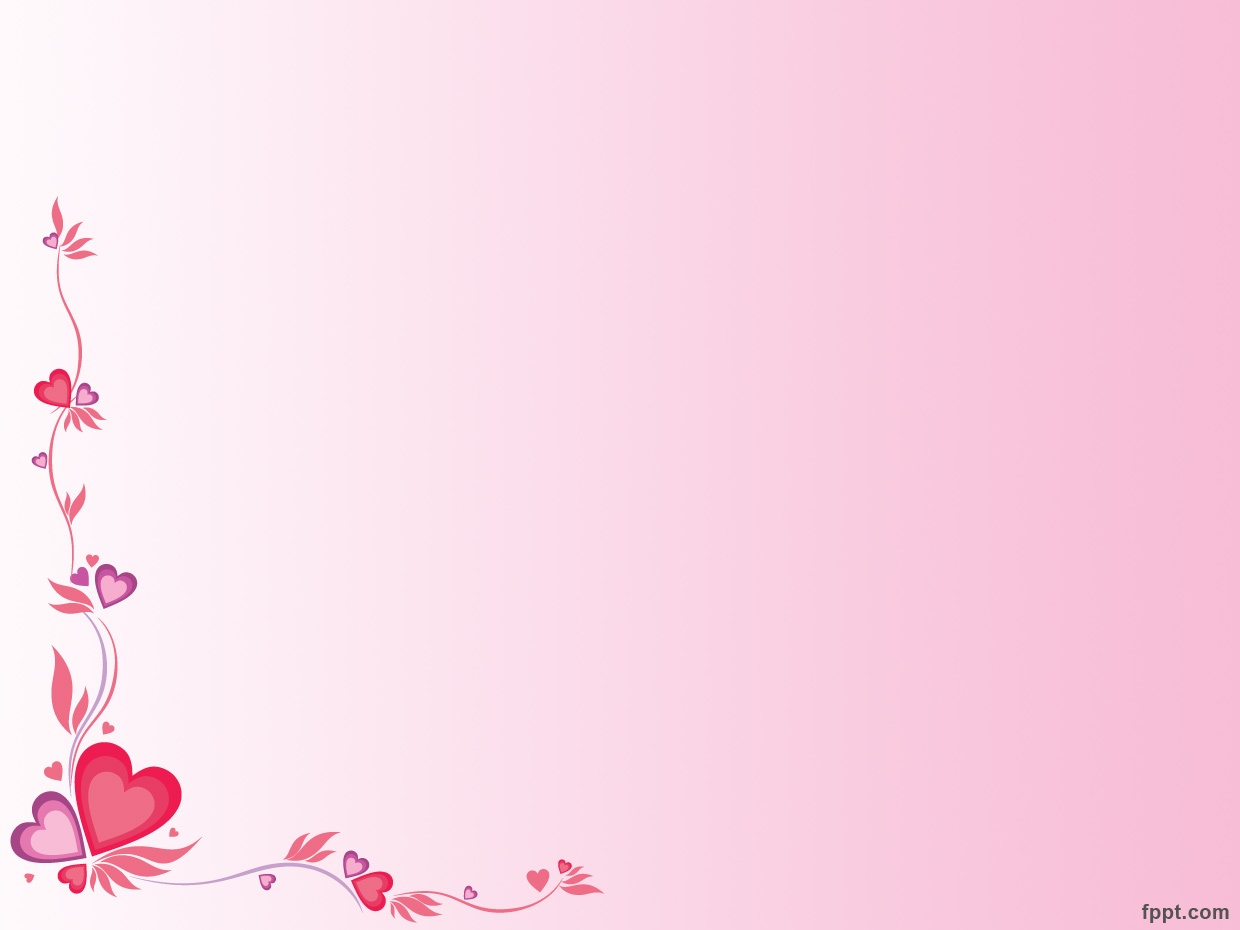 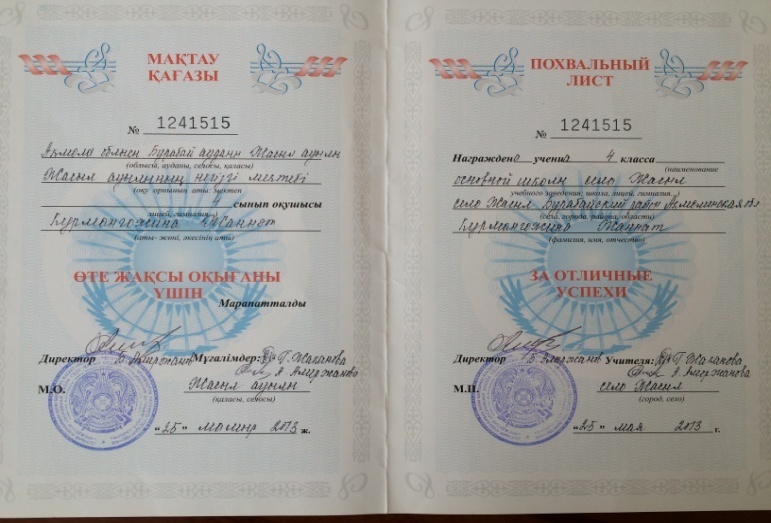 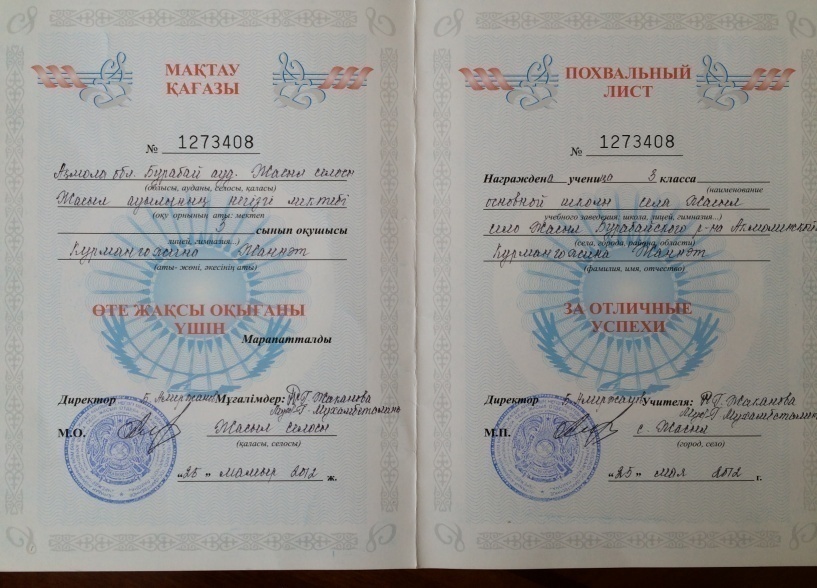 Мен ата-анамның
 мақтанышымын
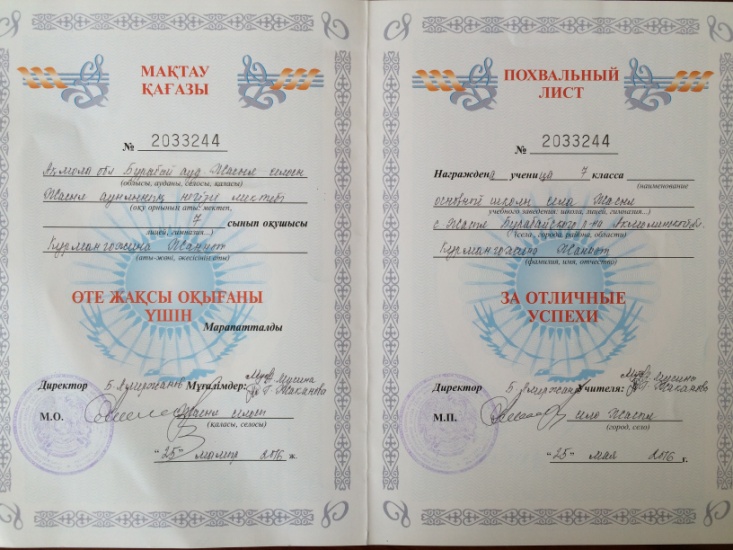 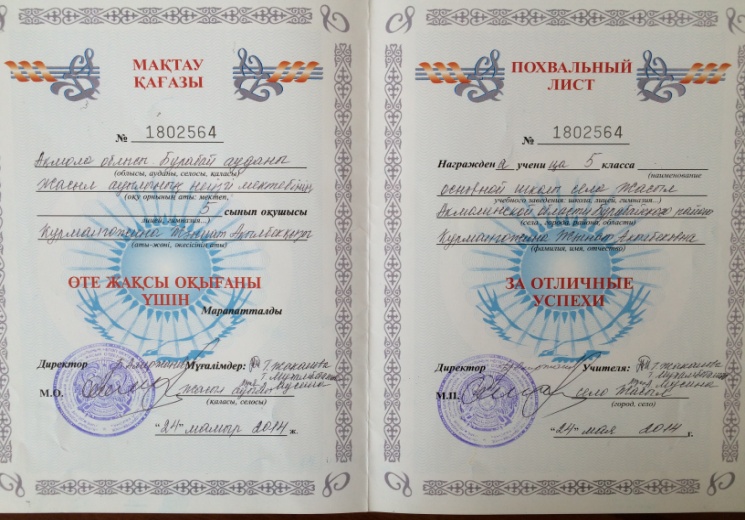 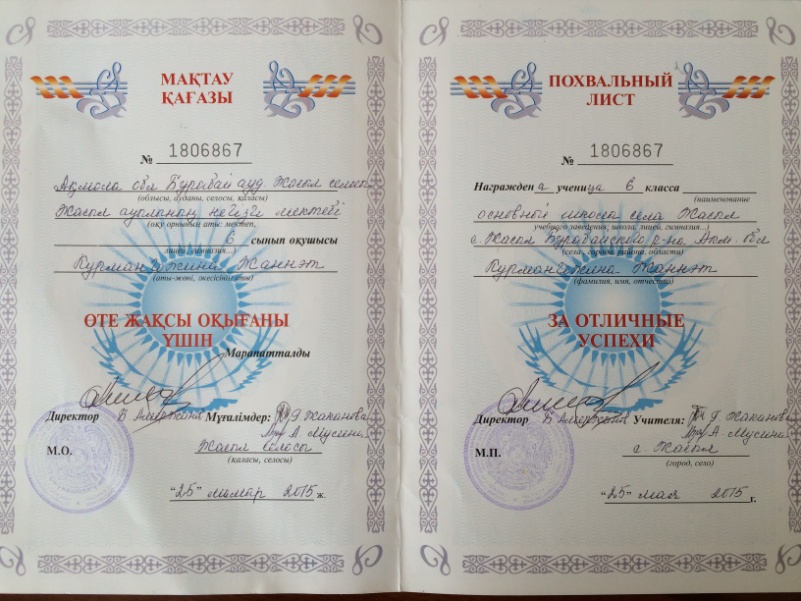 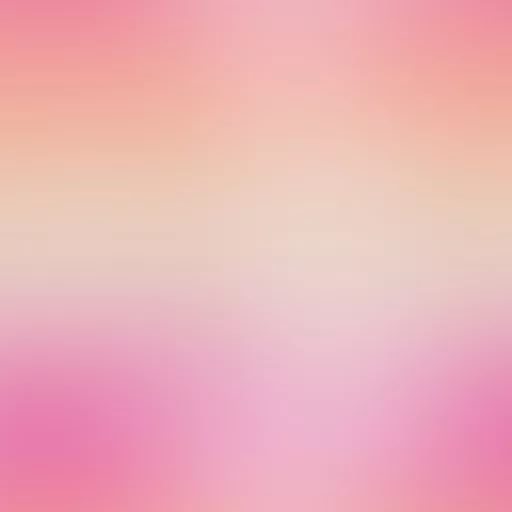 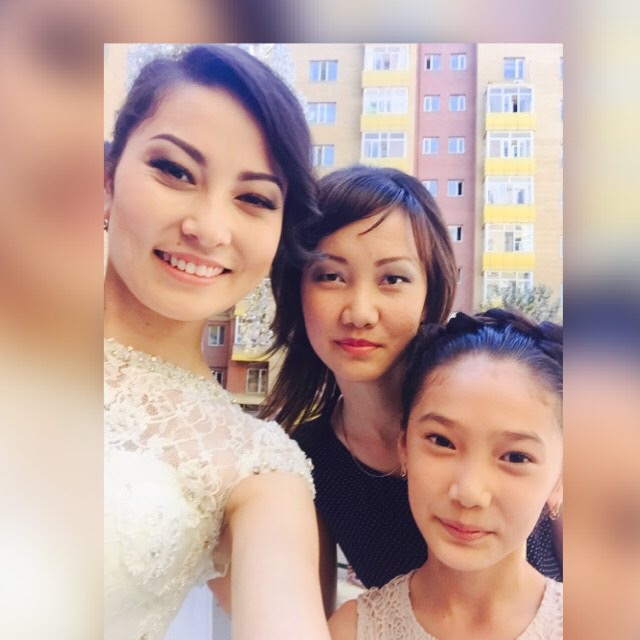 отбасымның
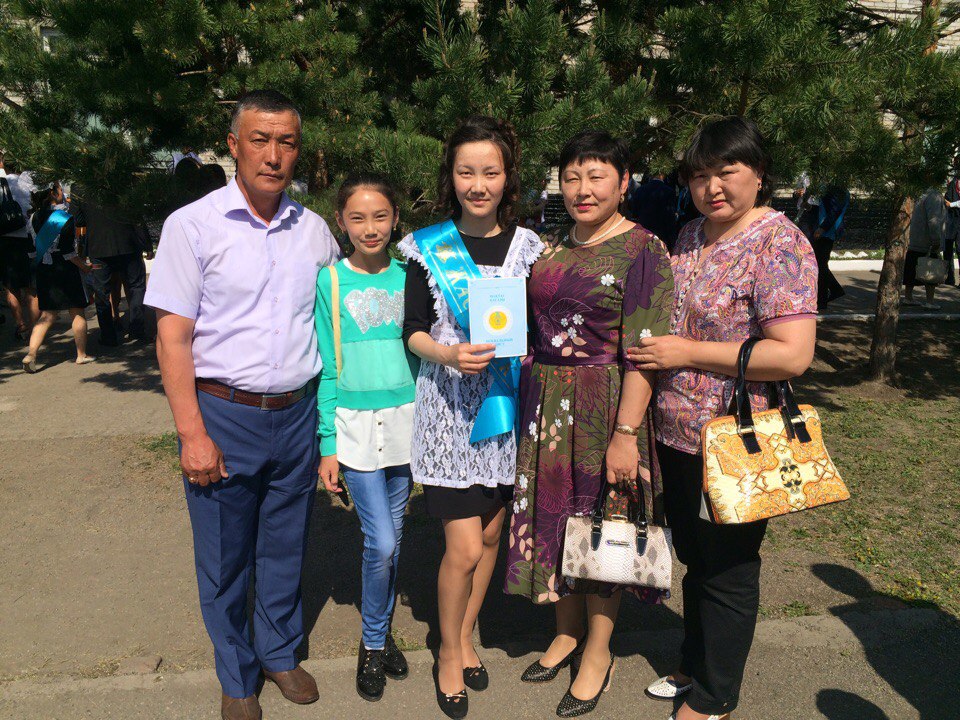 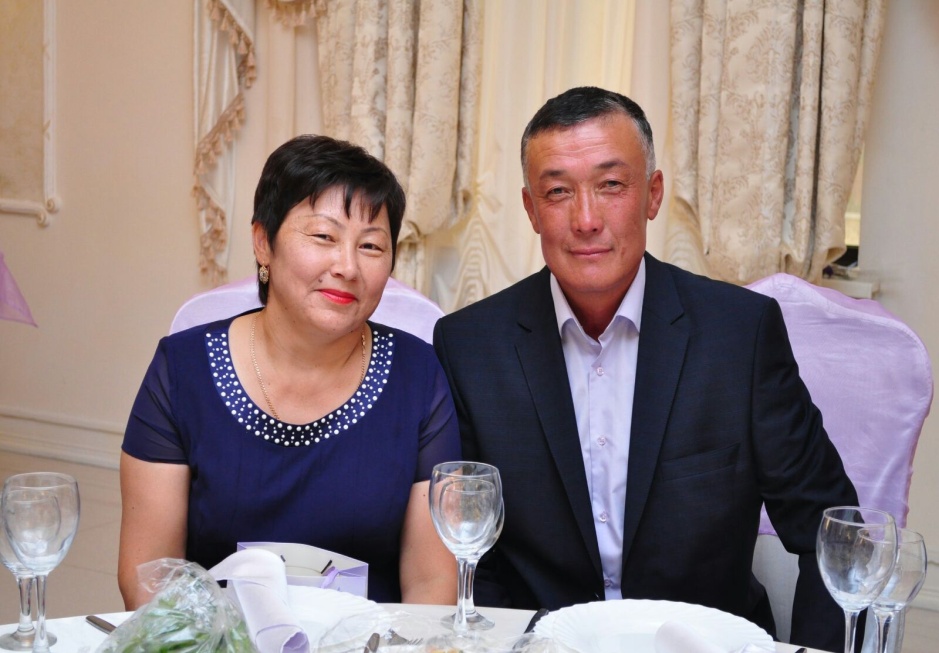 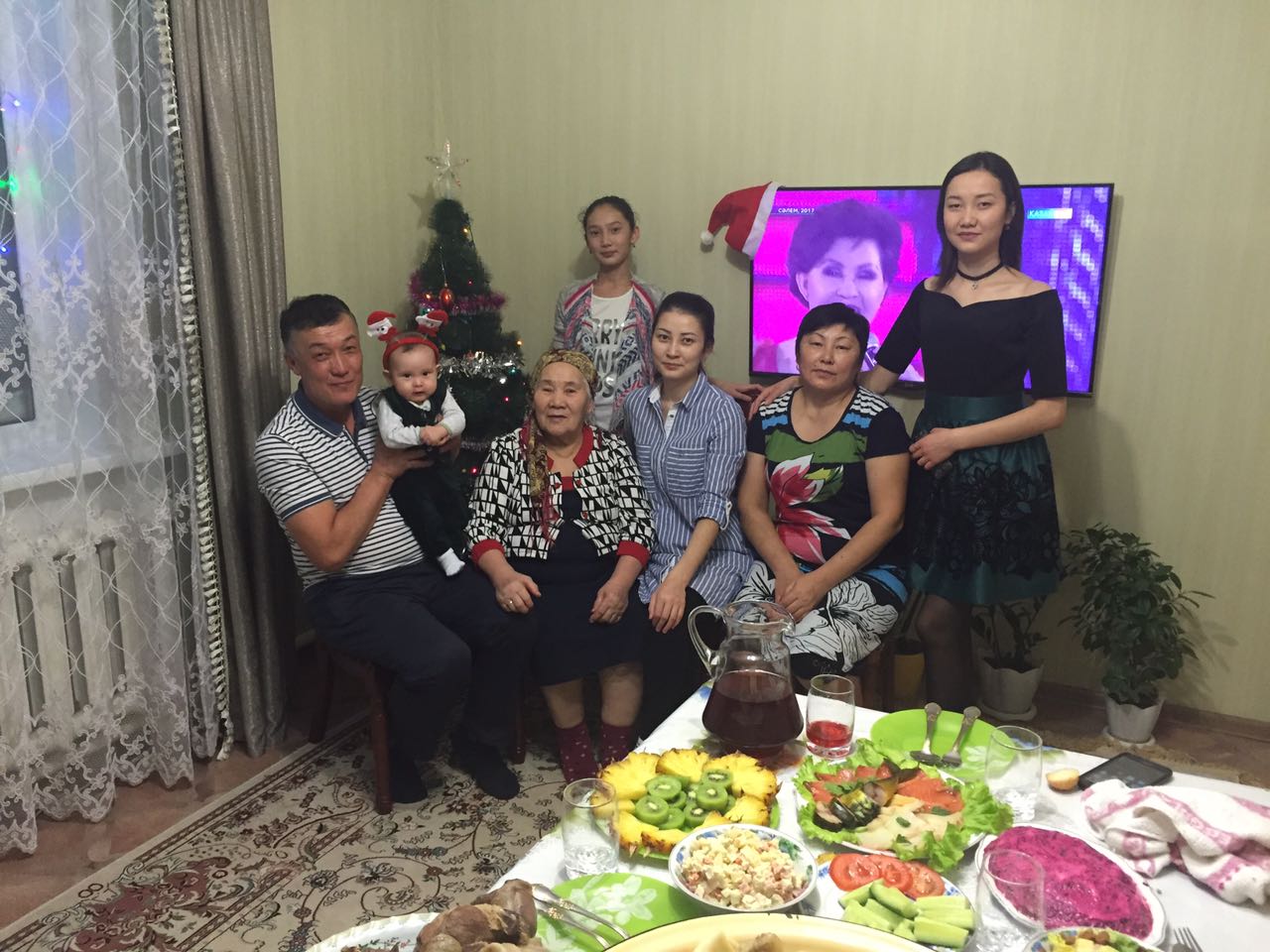 еркесімін
Мен
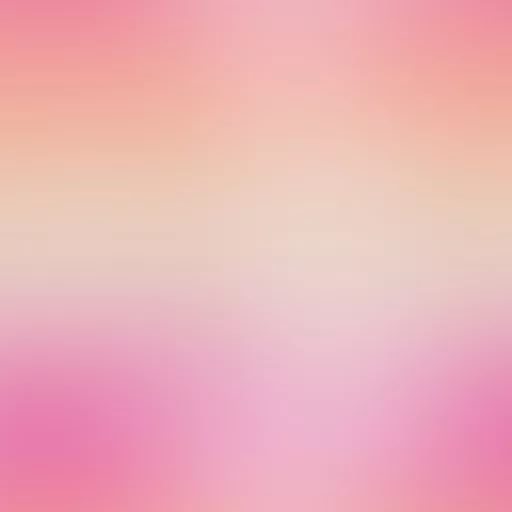 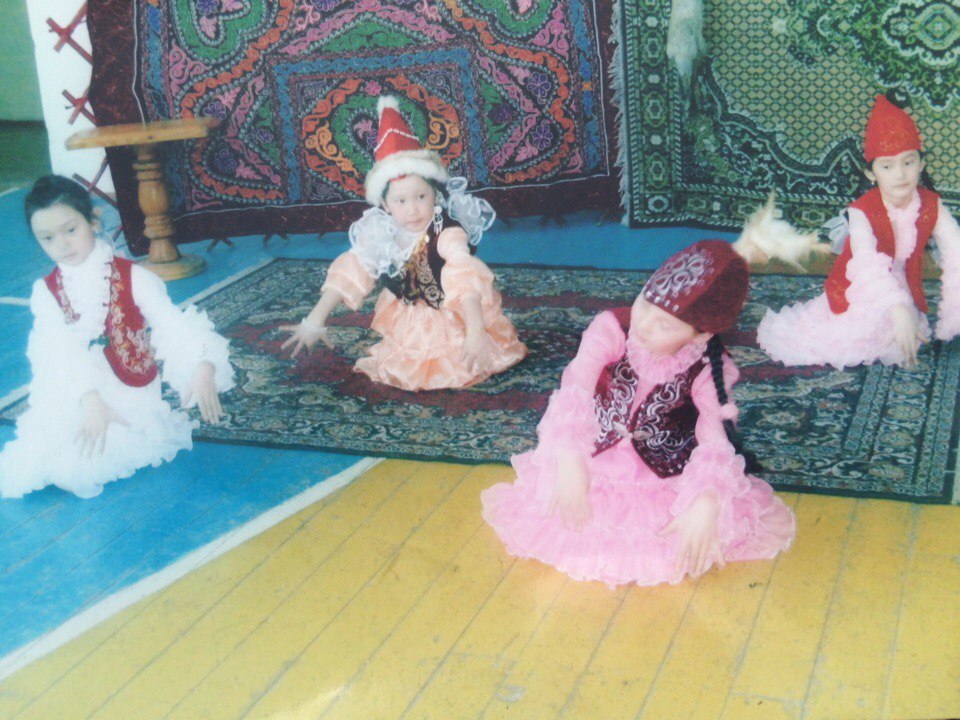 Теңіздей 
тербетіліп
 көл бетінде,
.
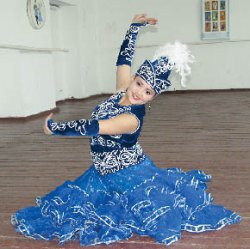 Бишілер билеп кетті тербетіле.
Аққудай қалықтаған 
теңіздегі,
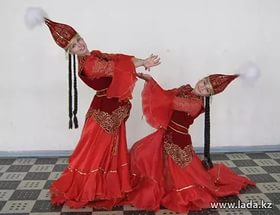 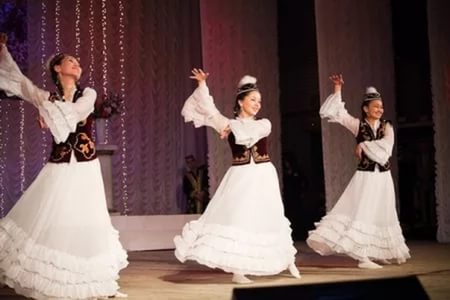 Бишілер 
өнерлерін 
көрсетуде
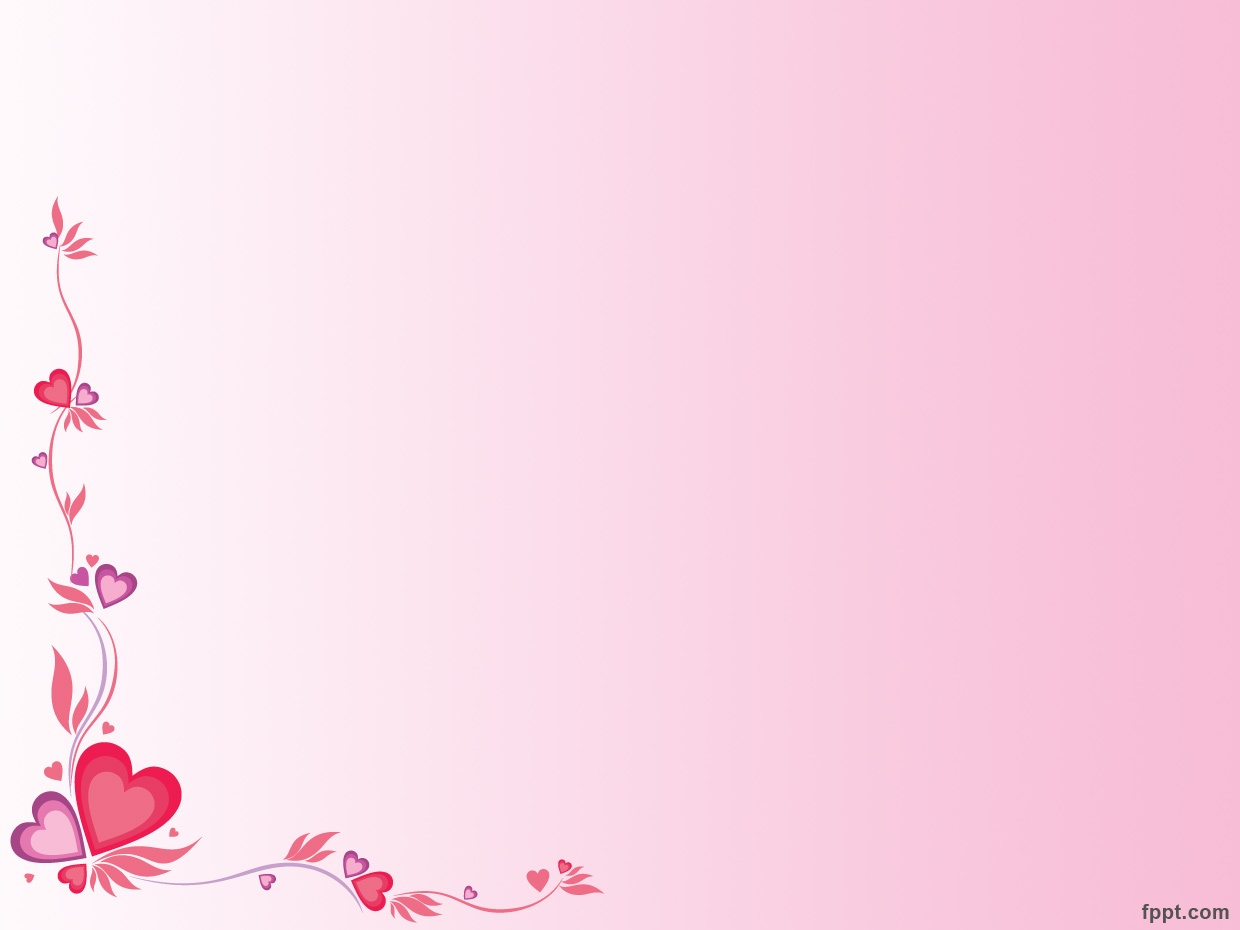 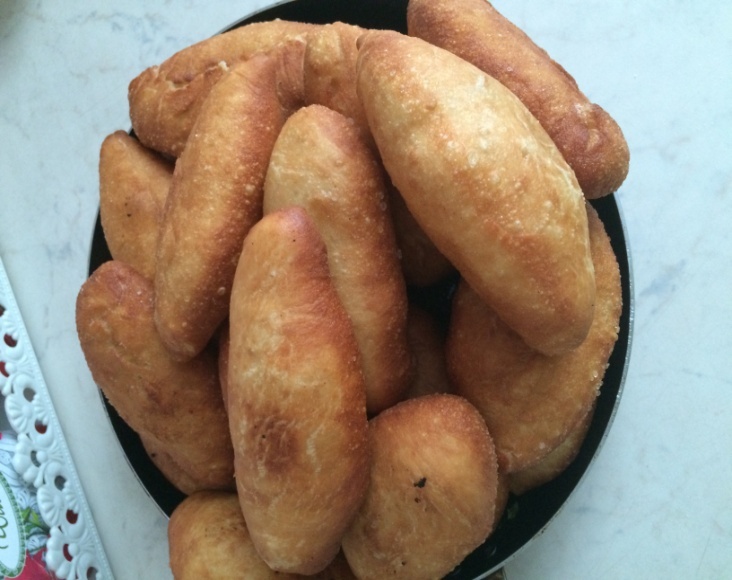 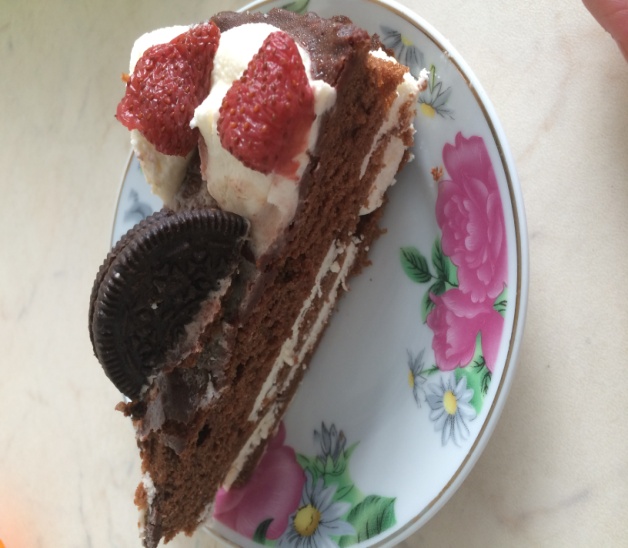 Қызға қырық өнер
 де аз ...
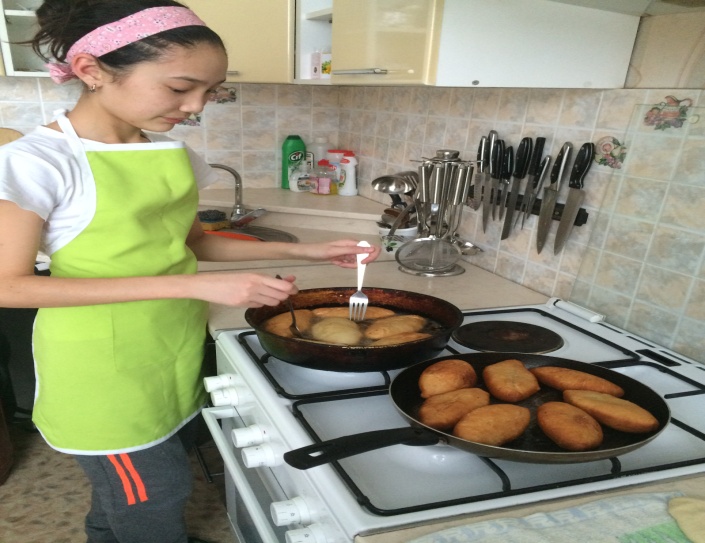 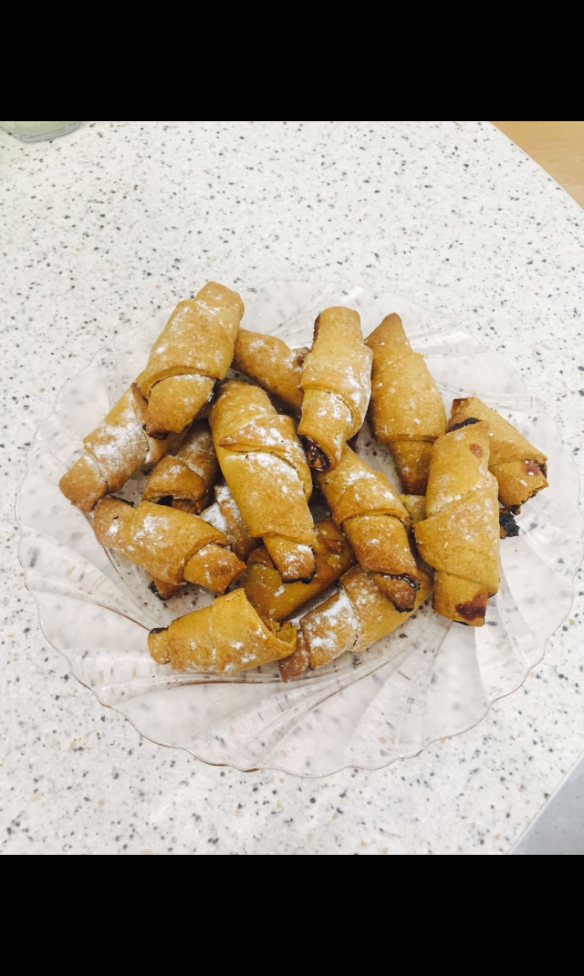 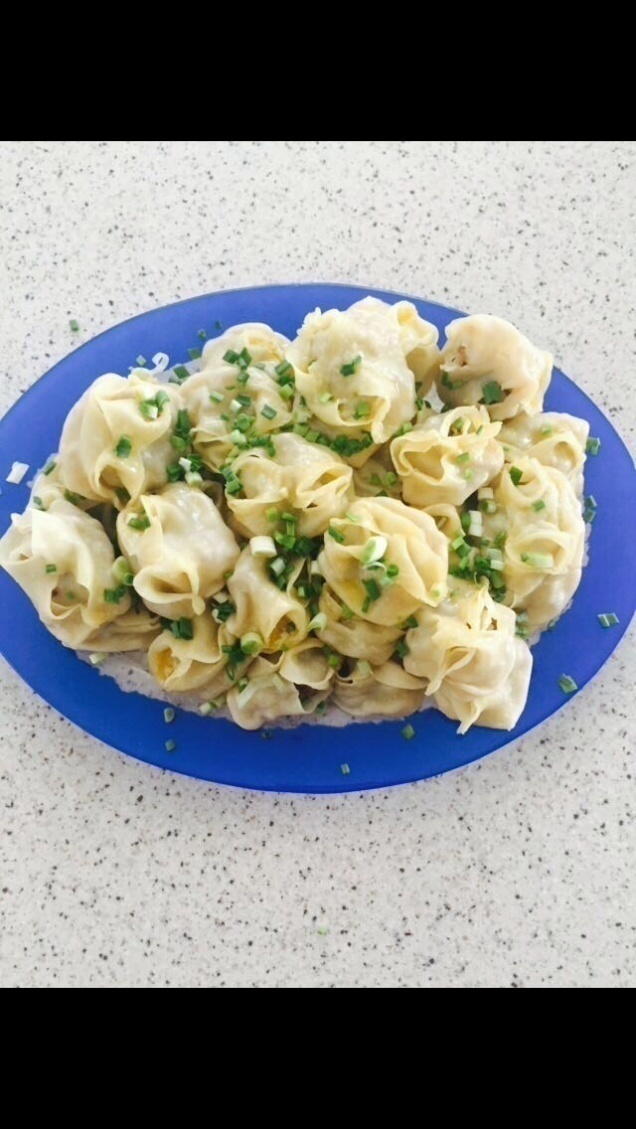 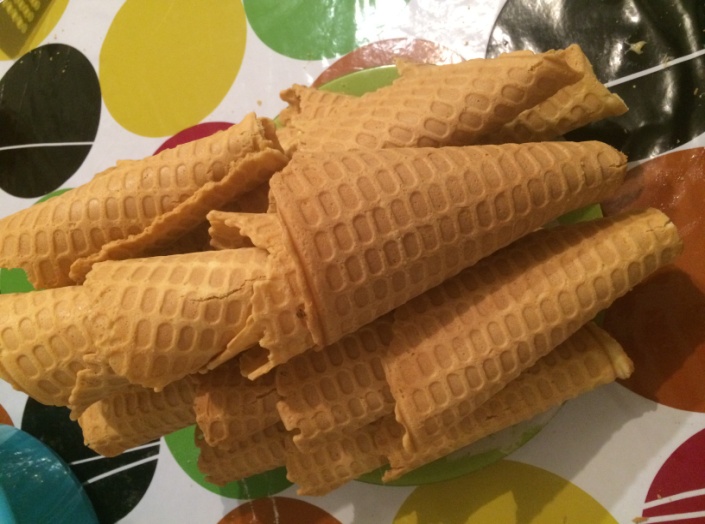 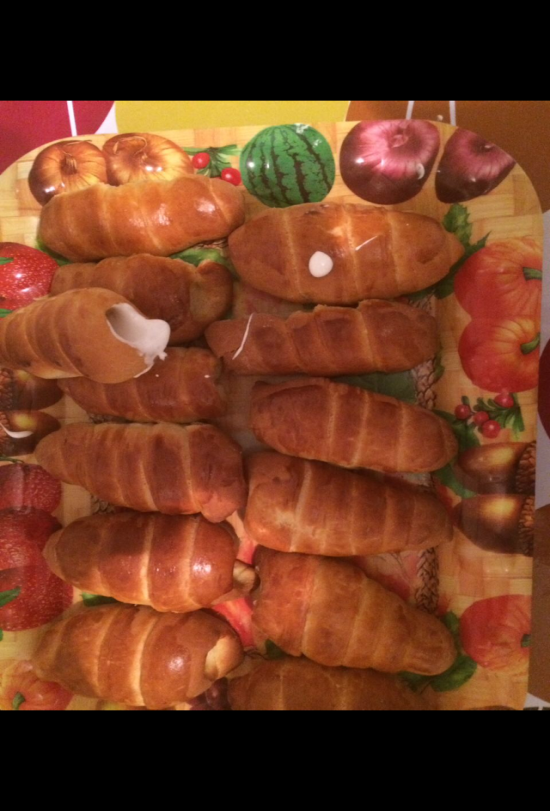 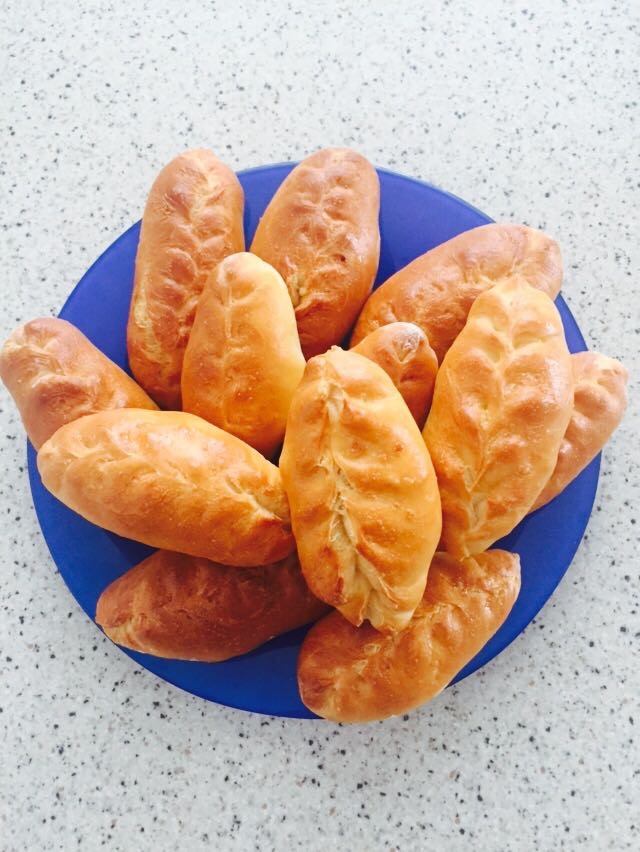 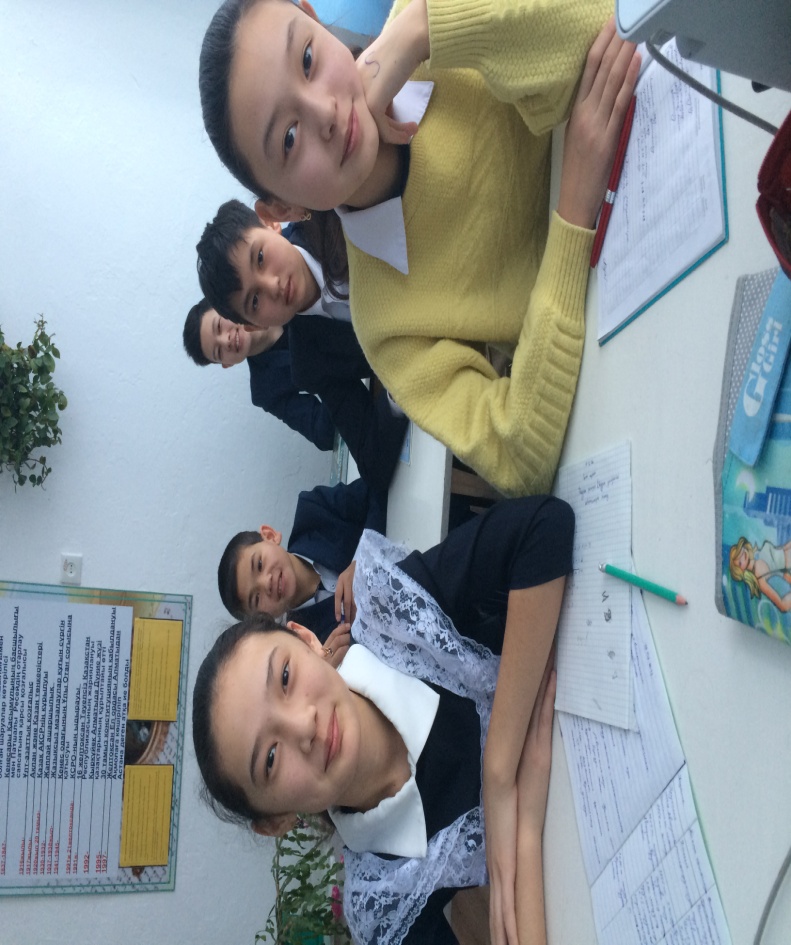 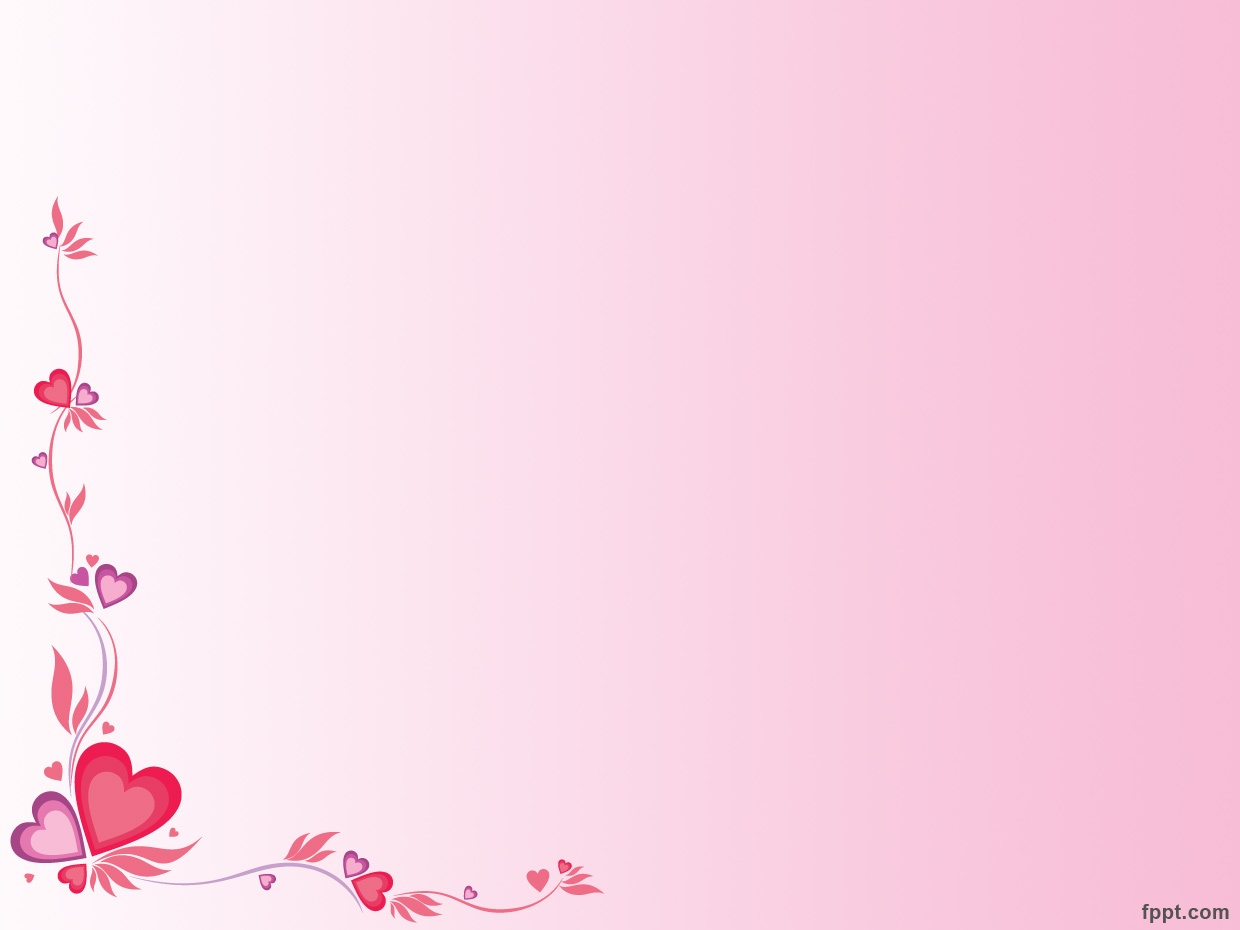 Менің достарым
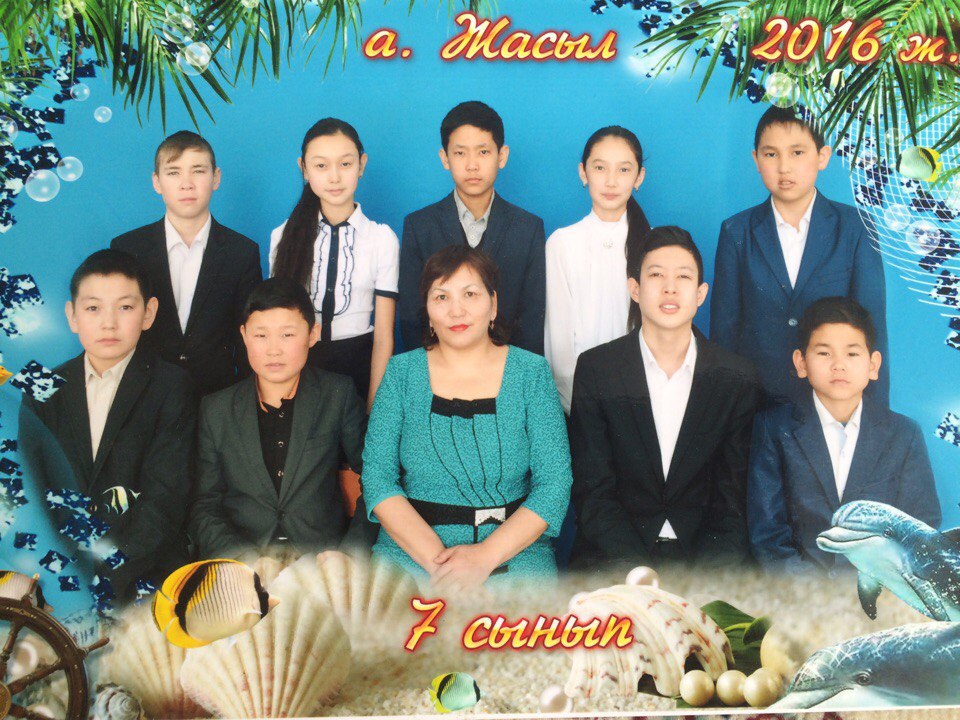 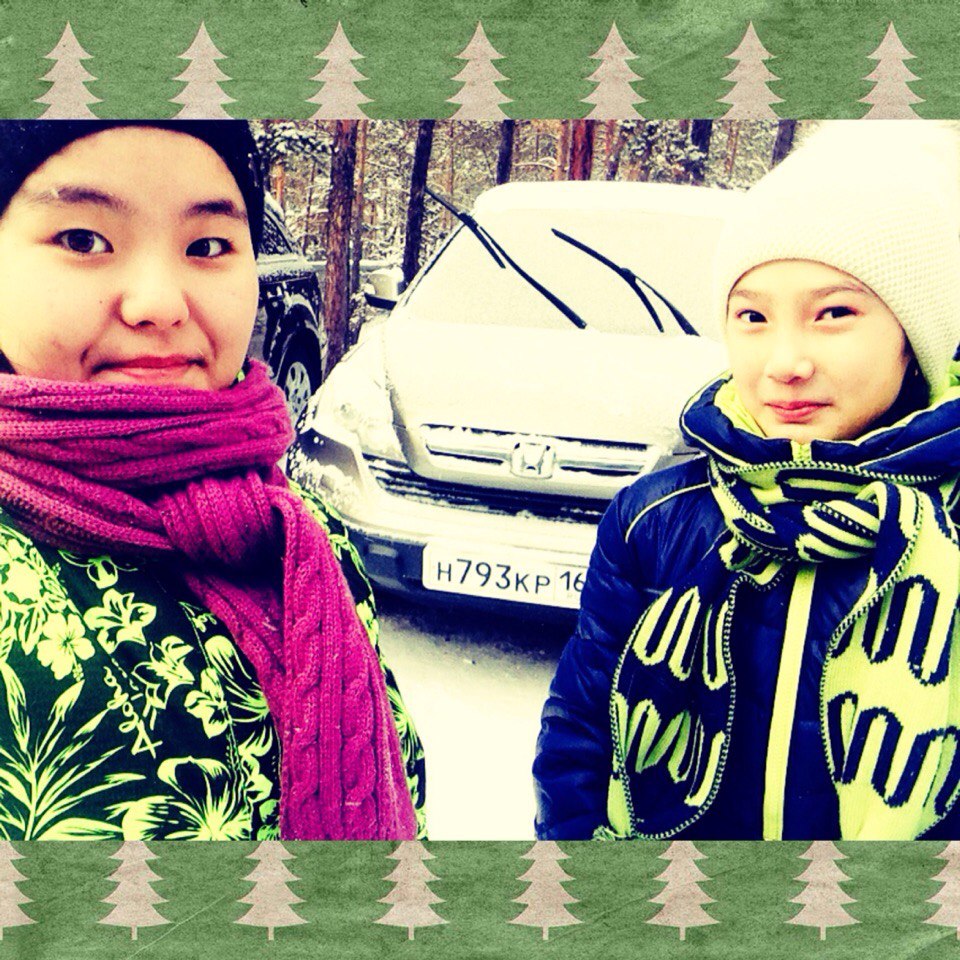 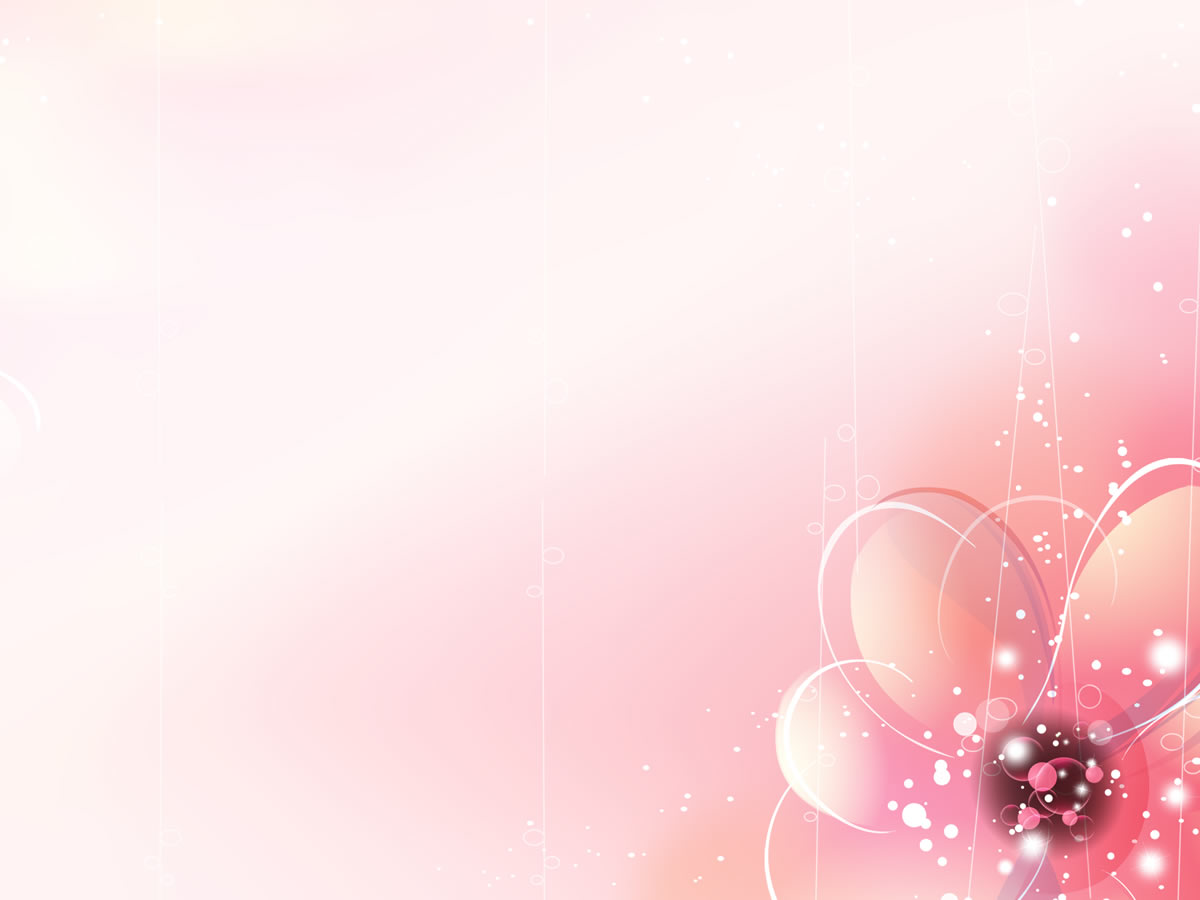 Арыстан (23.07-23.08)Көрнекті,табысты,қамқоршыл – бұл арыстан.Оның бекзаттығы мейірімділікпен, адалдықпен және  балаға тән аңғалдықпен ұштасып жатады.Ол жомарт, ал өзі сүйетін жандар үшін ештеңені де аямайды. Эрудициялы және ақылды.Арыстан кең пейілді және қайырымды, достарын ренжітуге жол бермейді, ал оның достары аса көп.Достары – Мерген,Тоқты,Егіздер,Таразы.
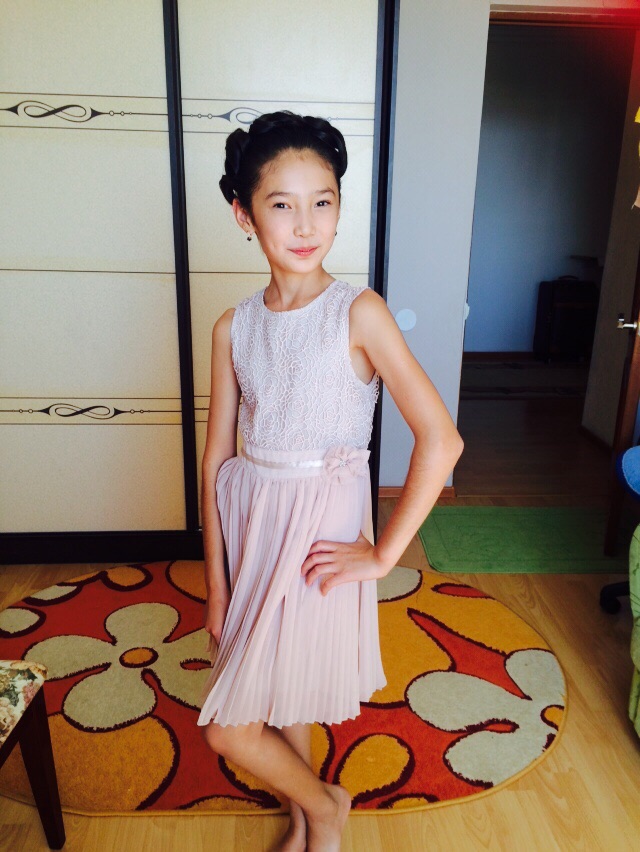 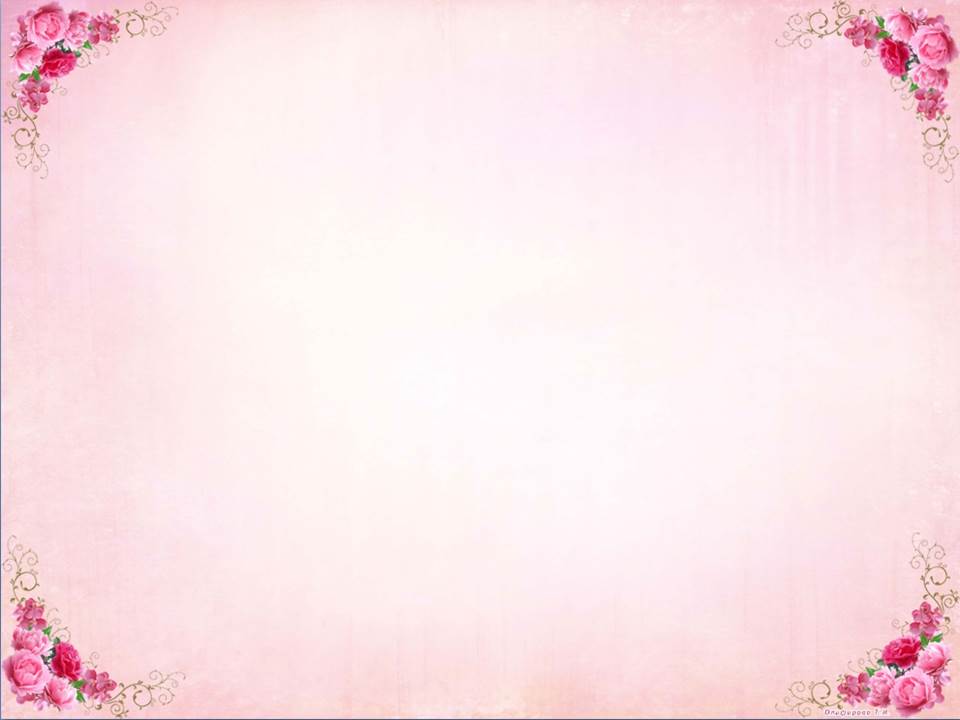 Мен
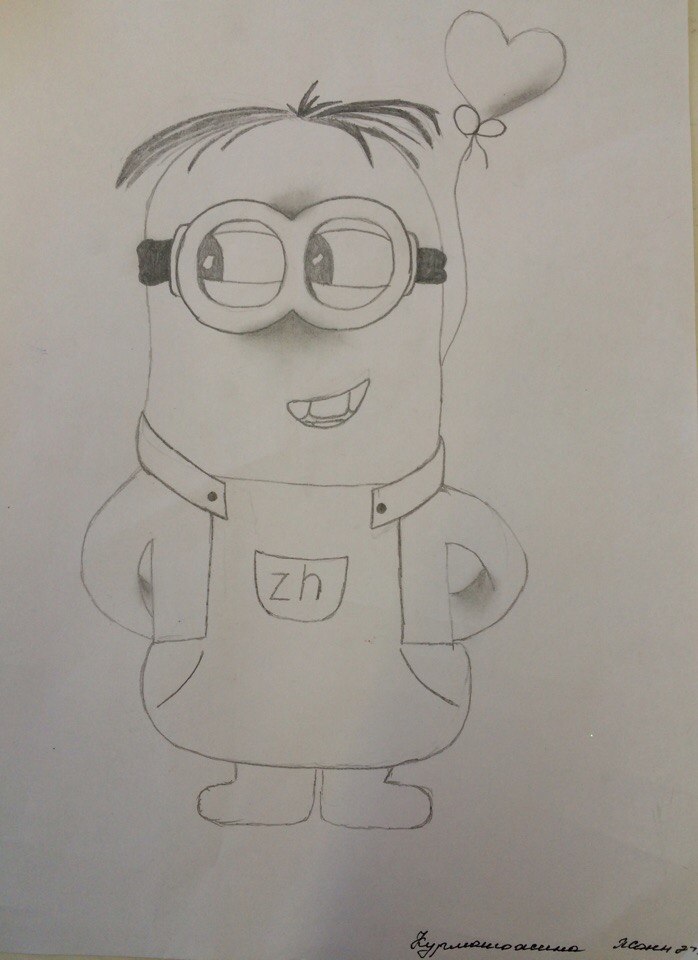 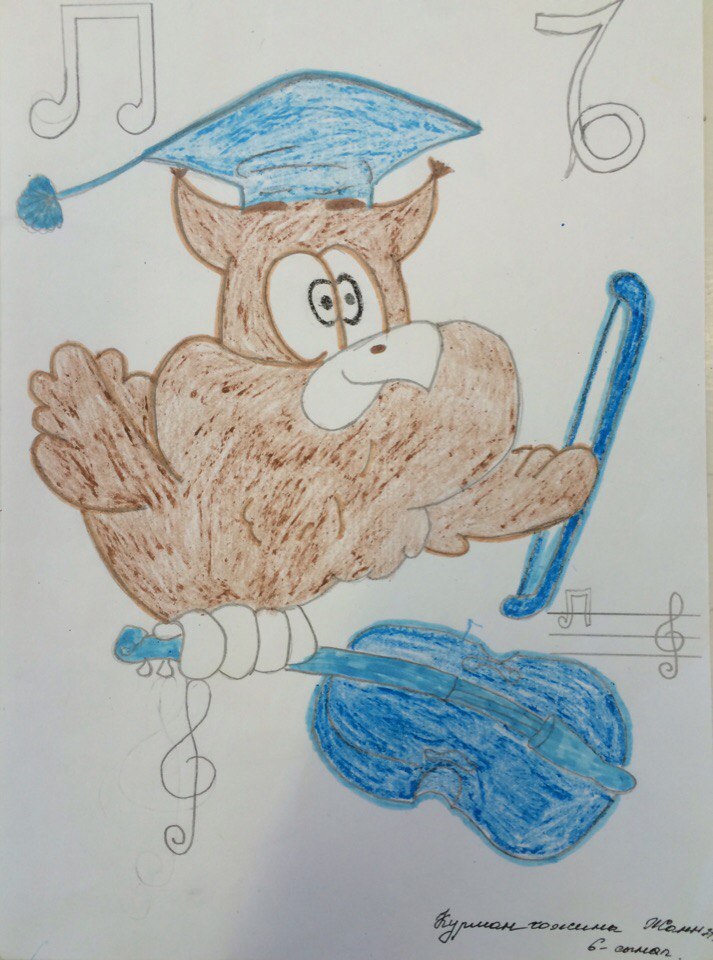 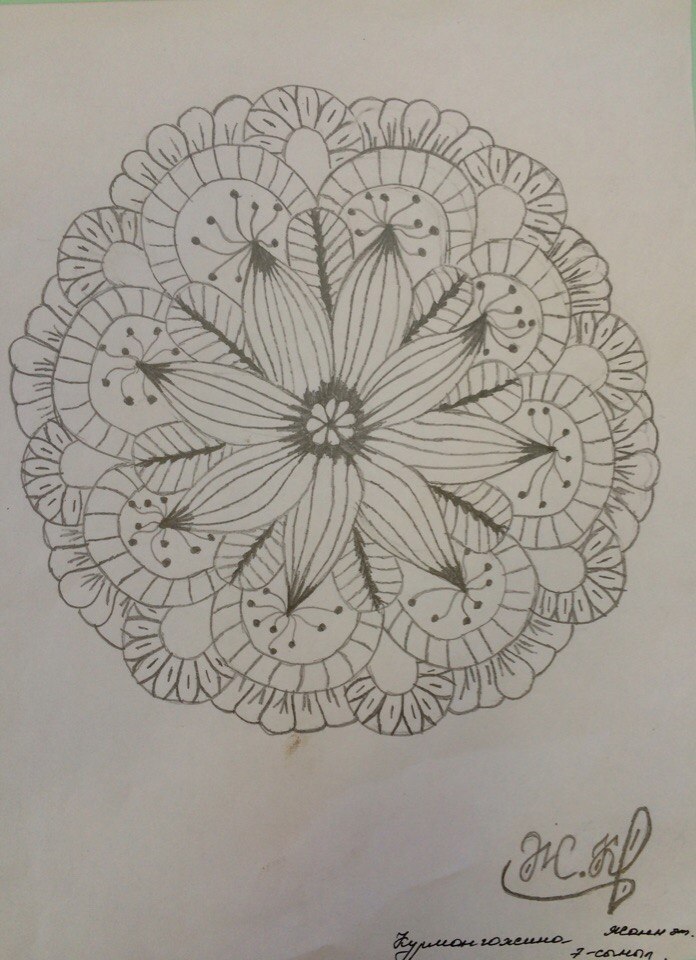 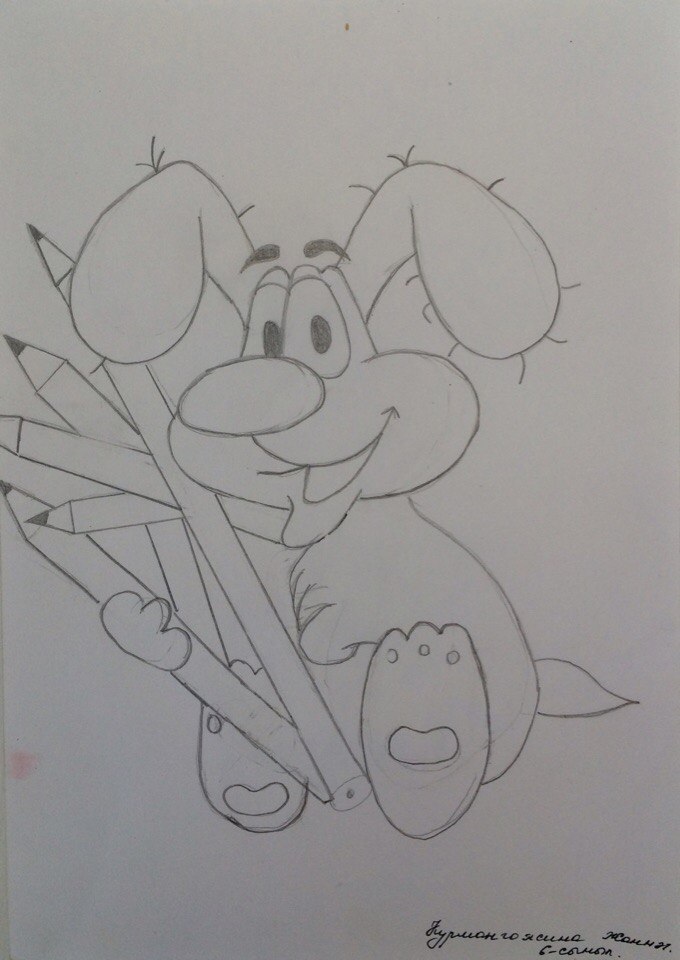 өнерлімін
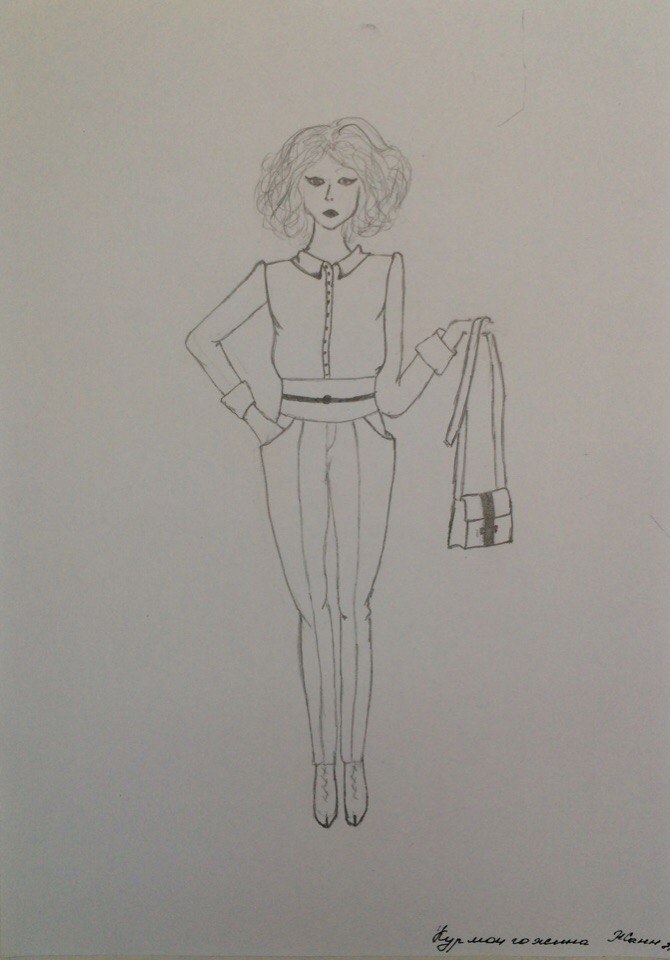 Мен – таланттымын
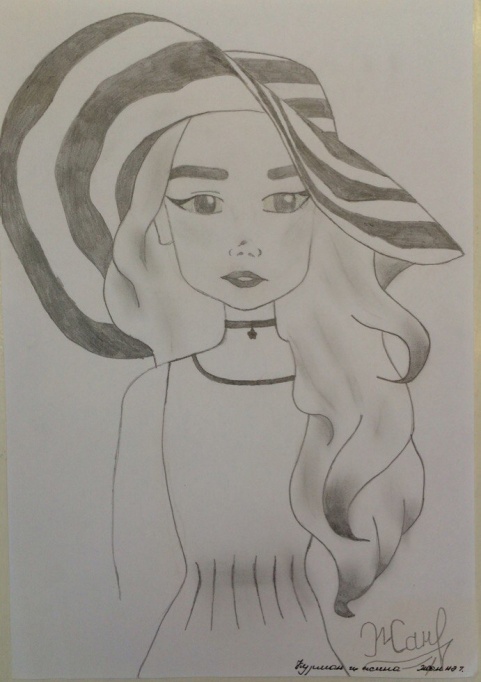 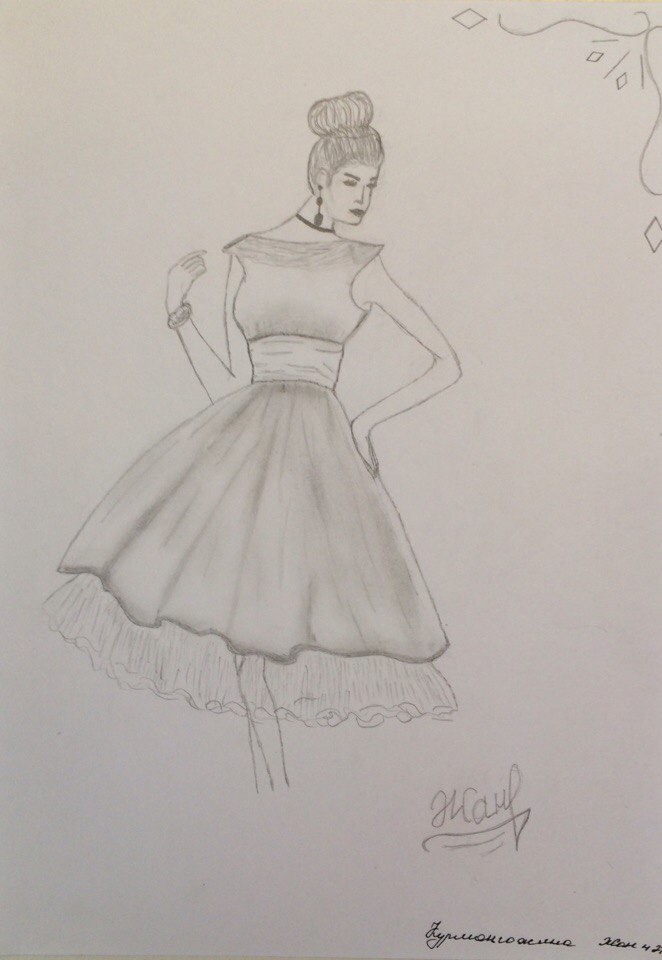 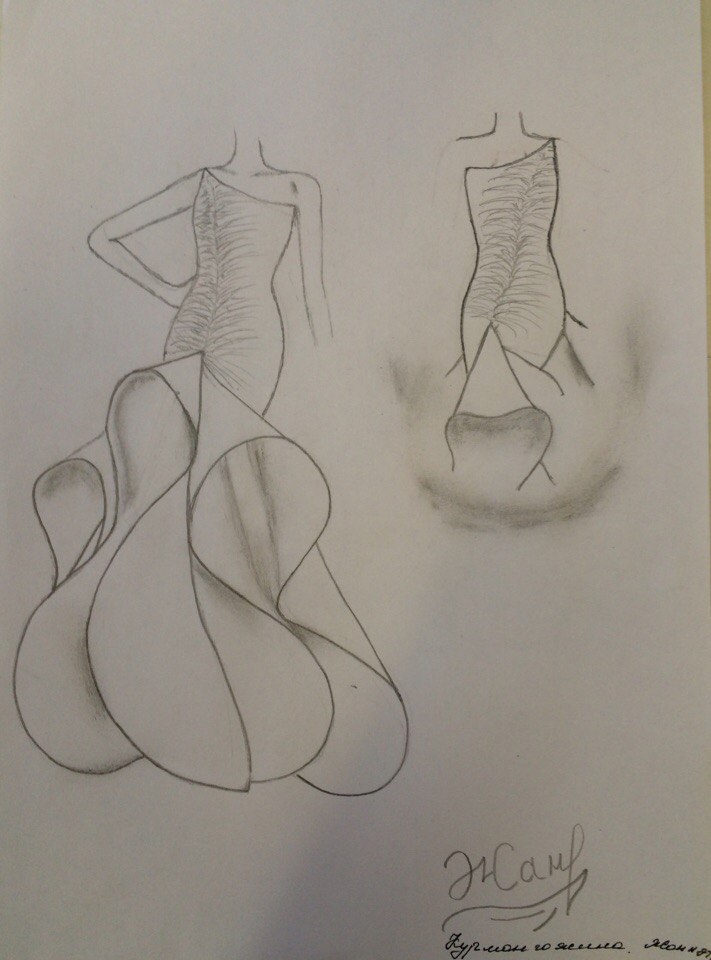 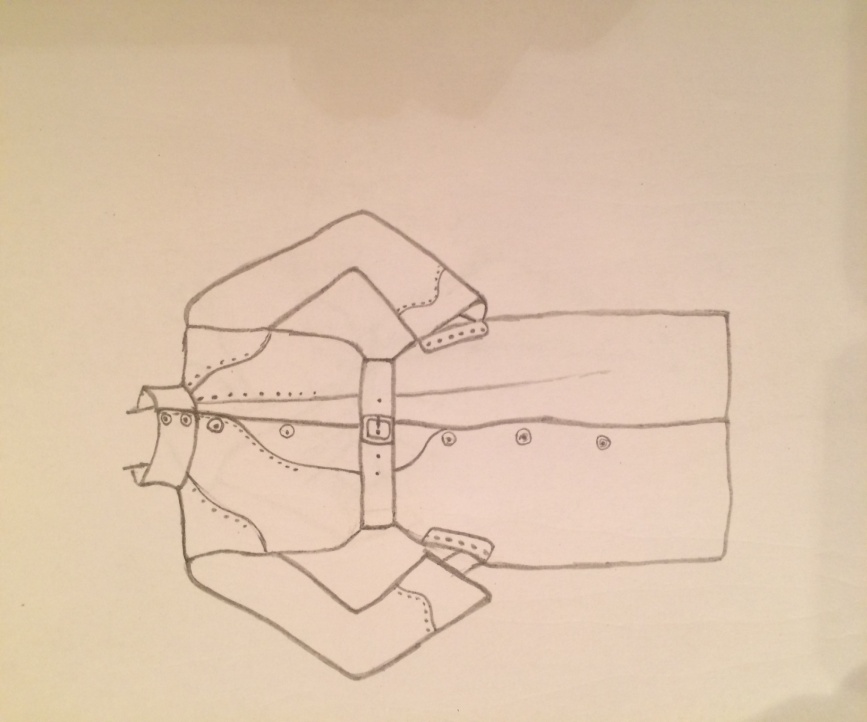 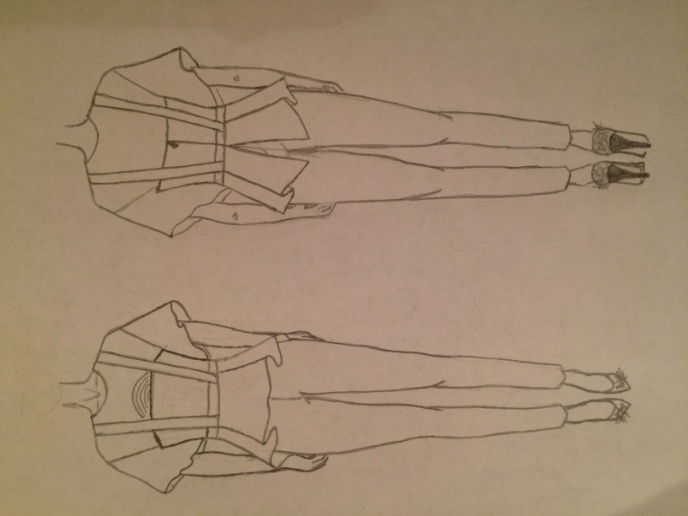 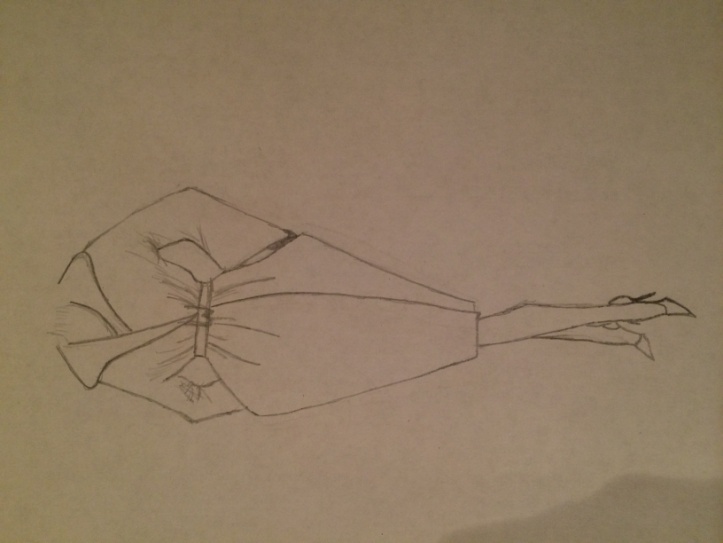 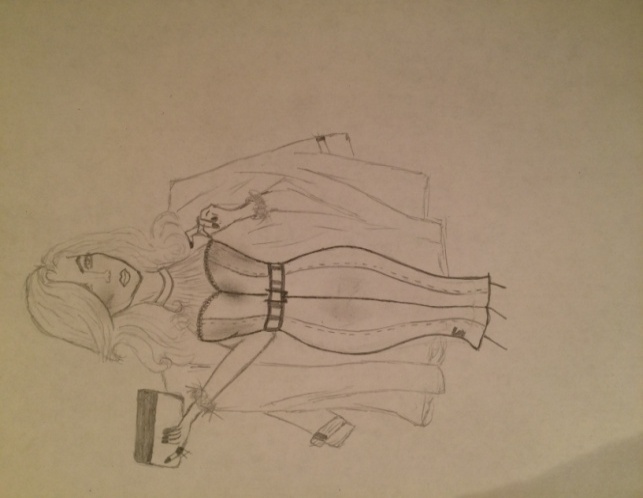 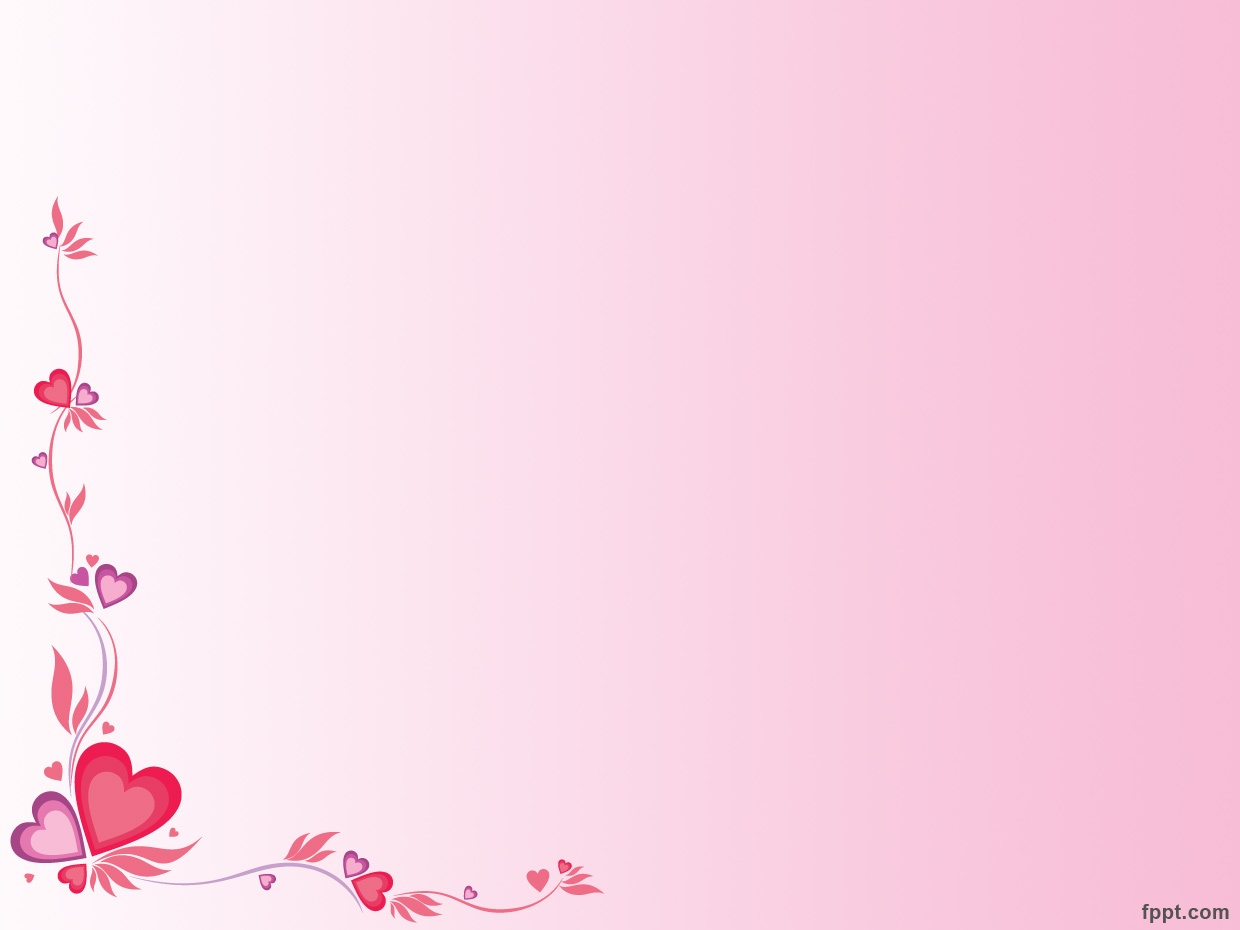 Мен – жас зерттеушімін
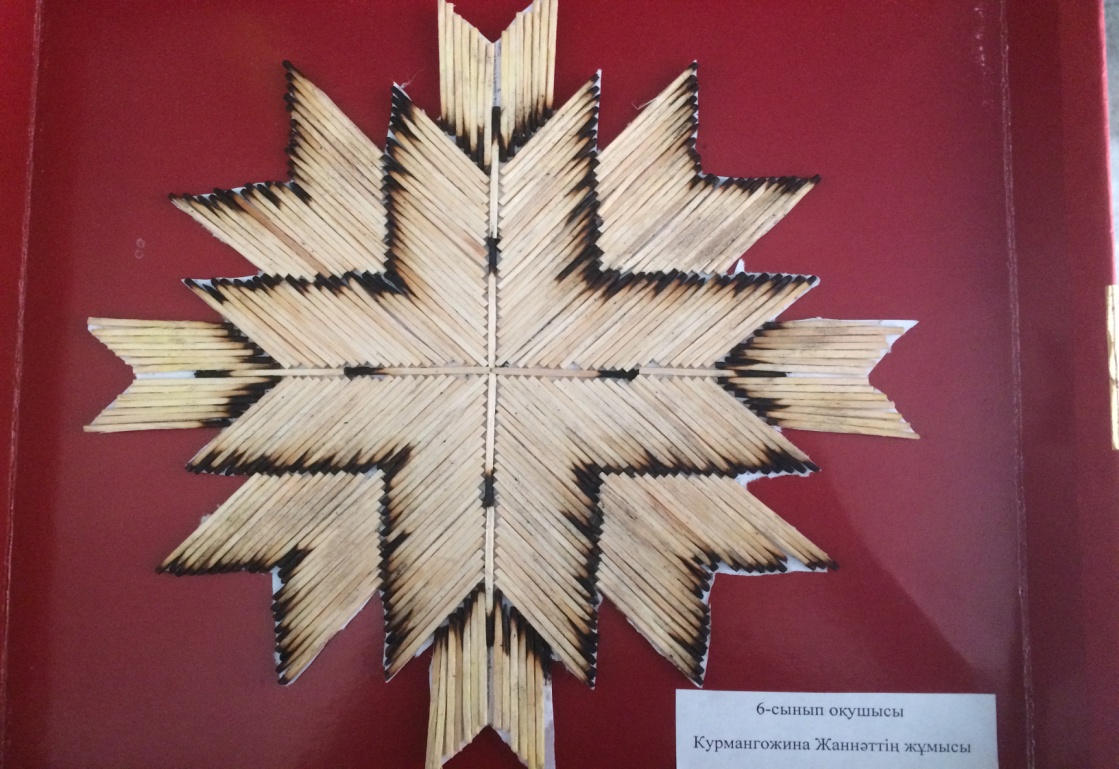 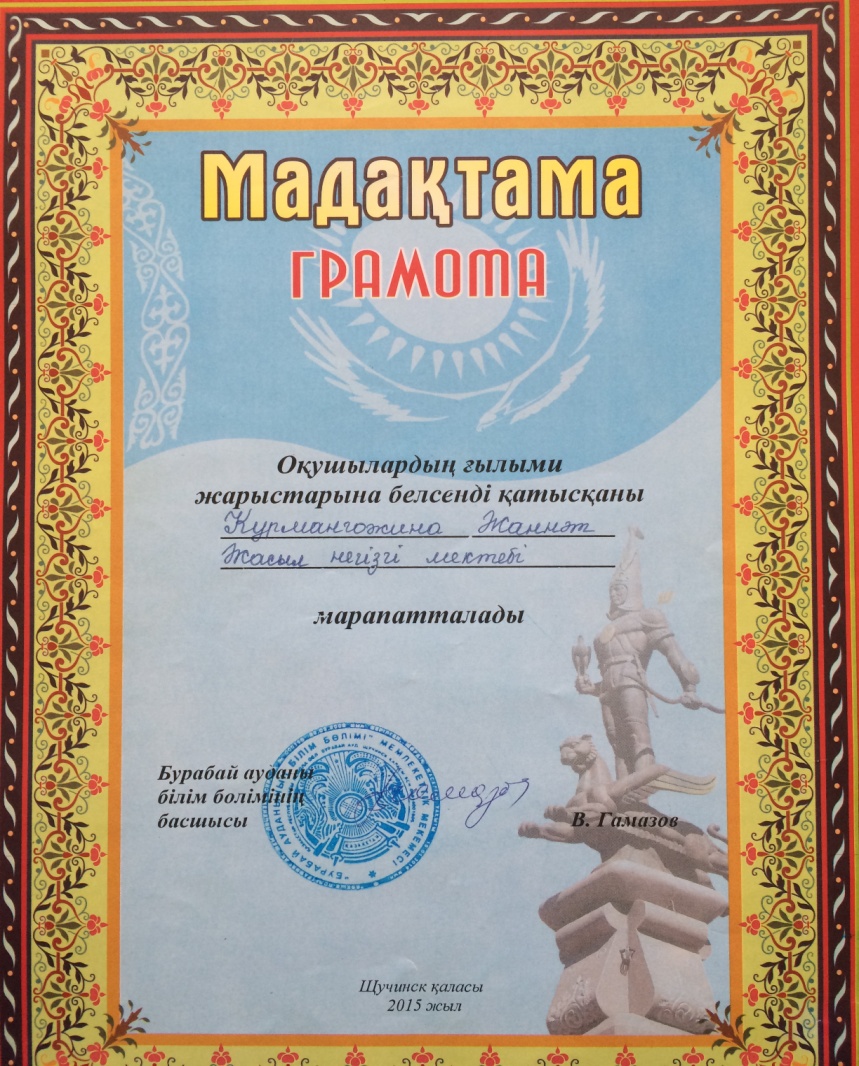 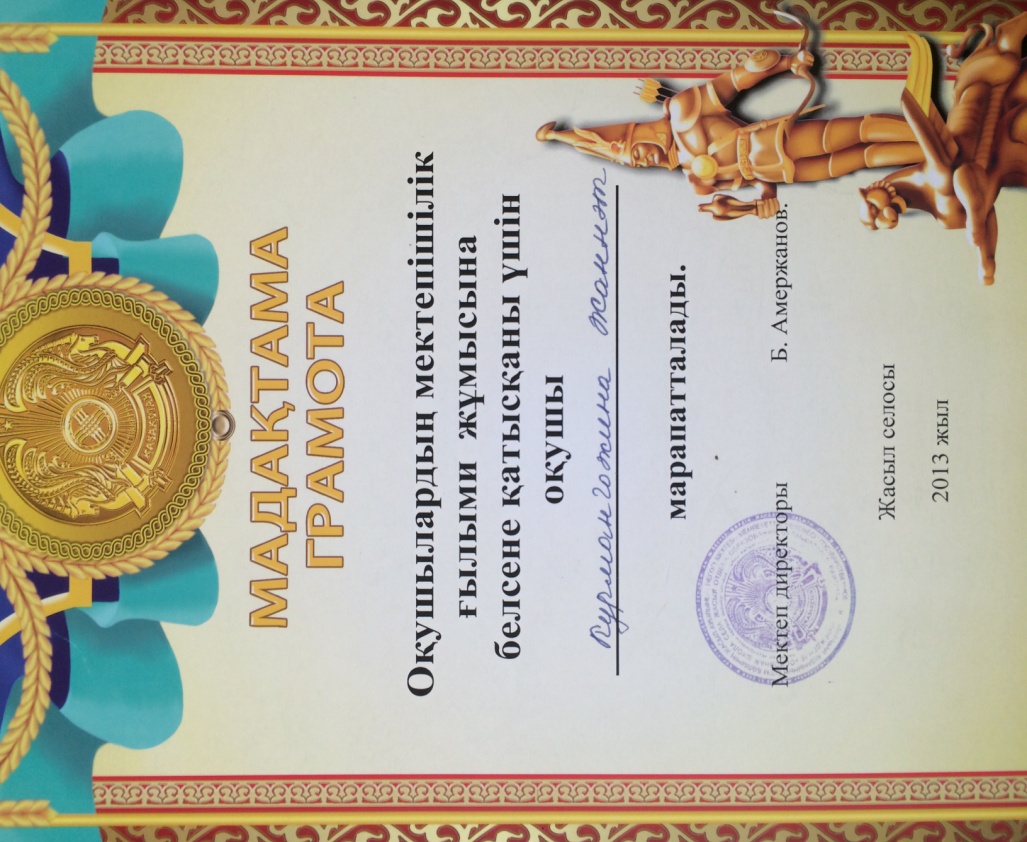 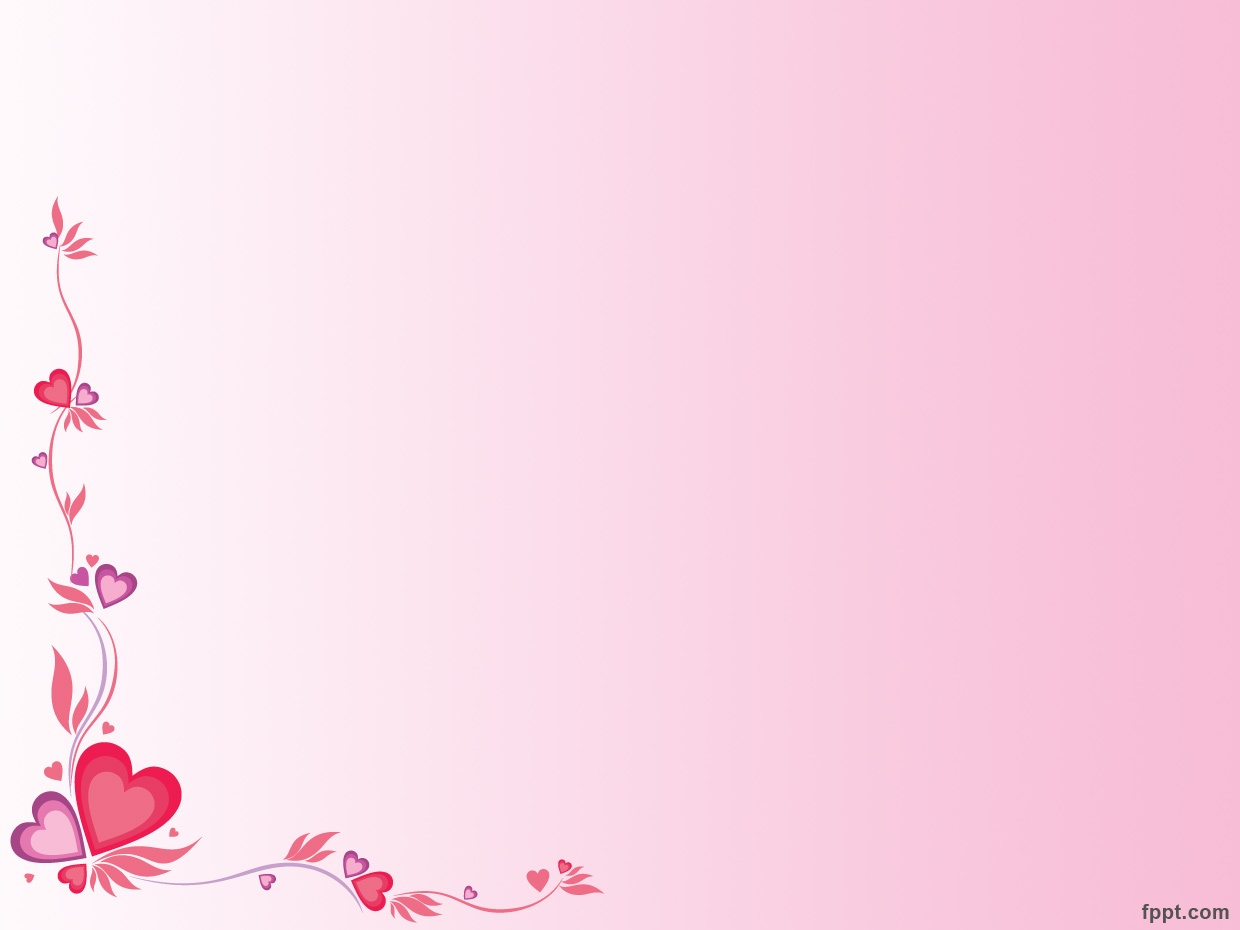 Менің жетістіктерім
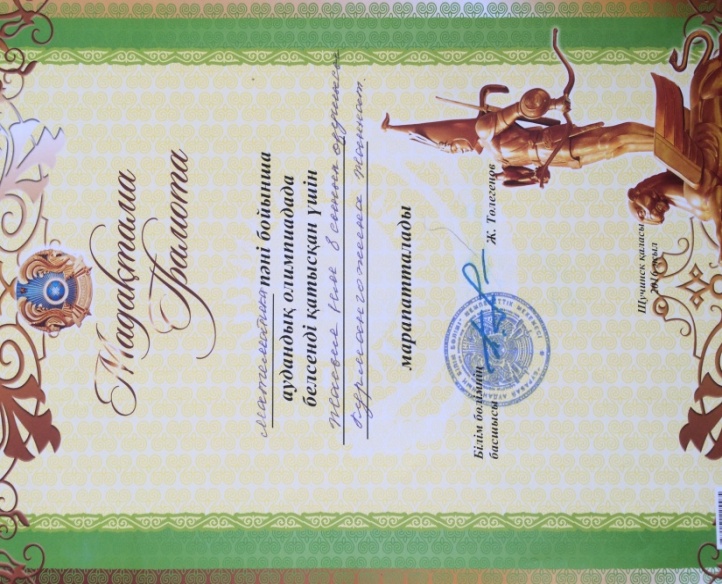 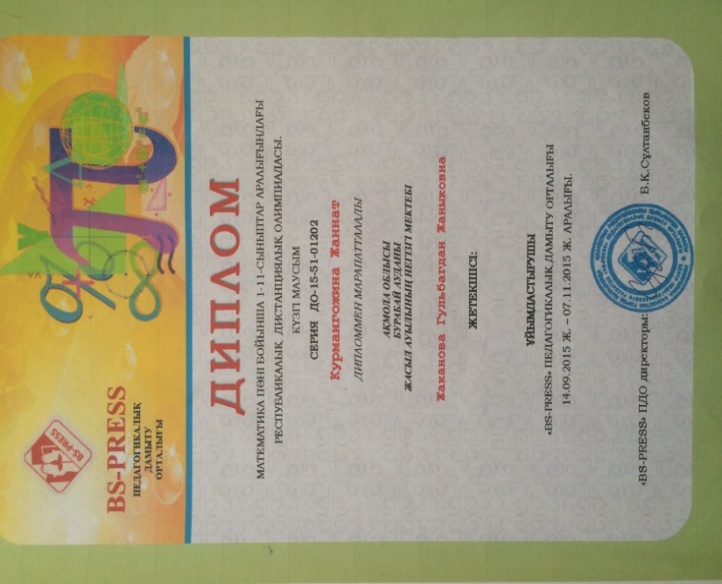 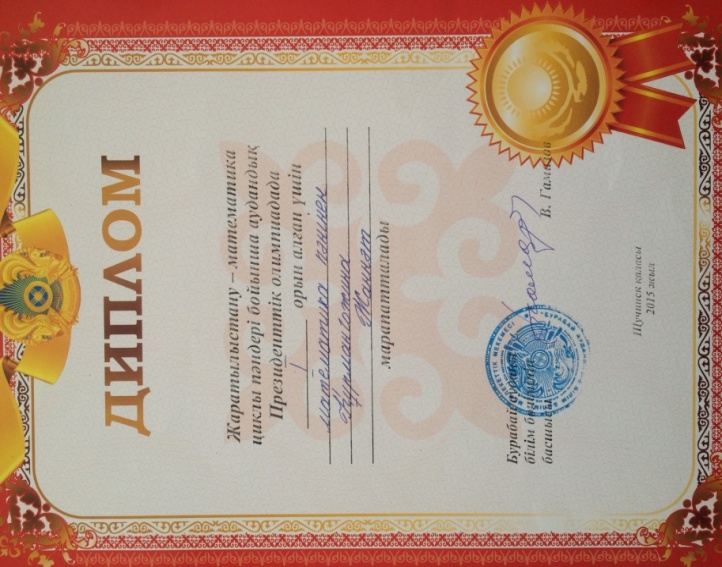 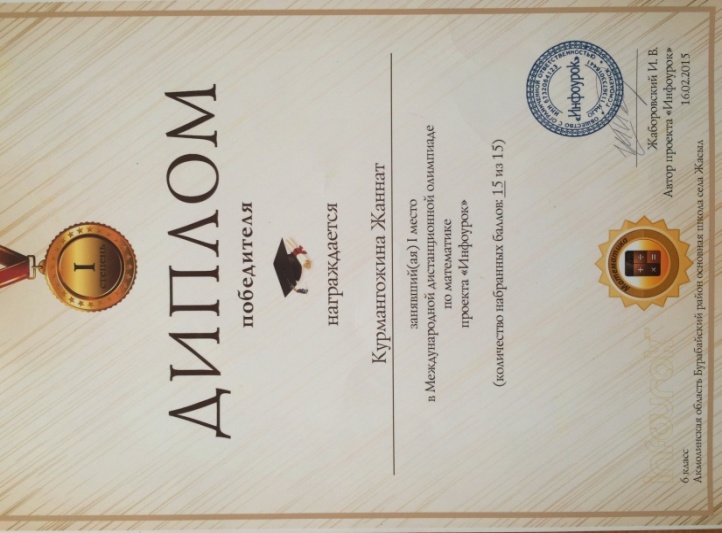 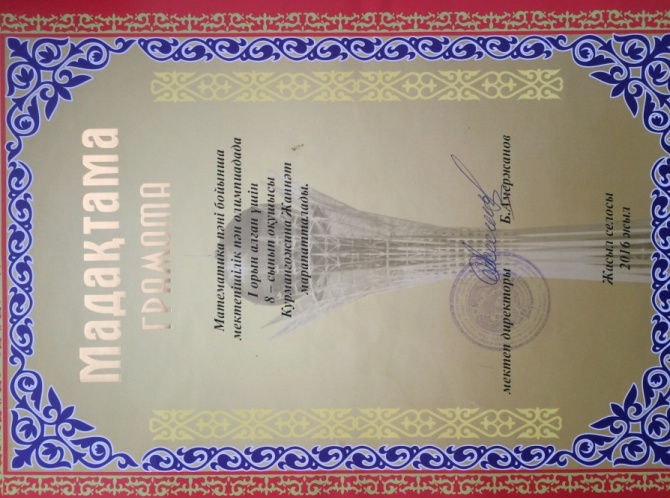 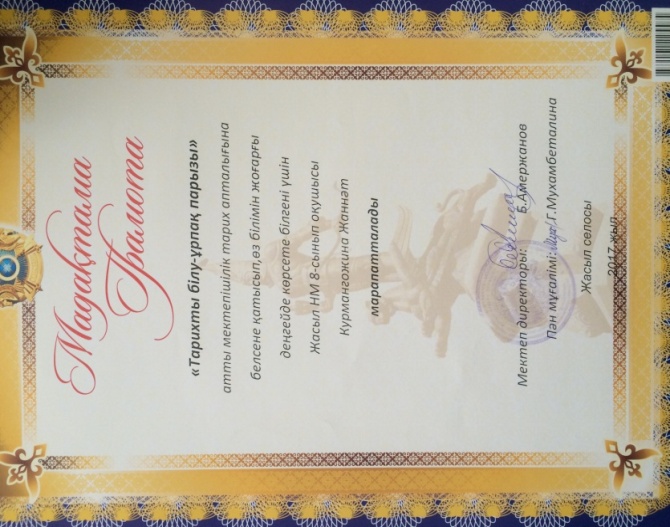 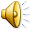